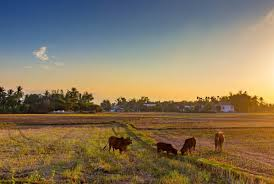 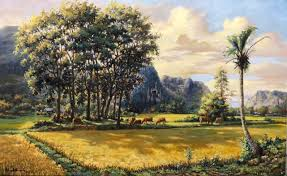 Câu 1. Với em, nơi đâu là quê hương yêu dấu? Nếu có thể, em hãy nói những ấn tượng đẹp đẽ và sâu sắc nhất về quê hương, em sẽ nói điều gì?
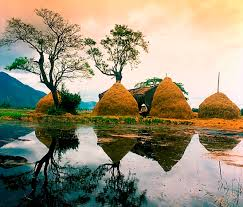 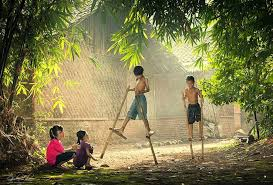 Câu 2. Em thích bài thơ nào viết về quê hương? Hãy đọc diễn cảm một vài câu thơ trong bài thơ đó?
[Speaker Notes: Giáo án của Thảo Nguyên (0979818956)]
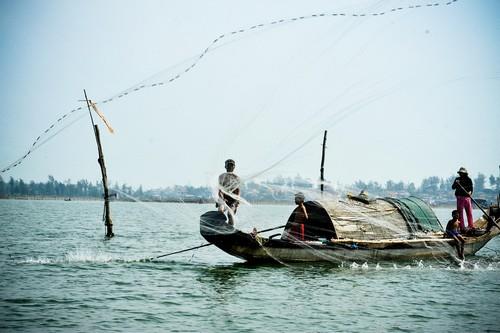 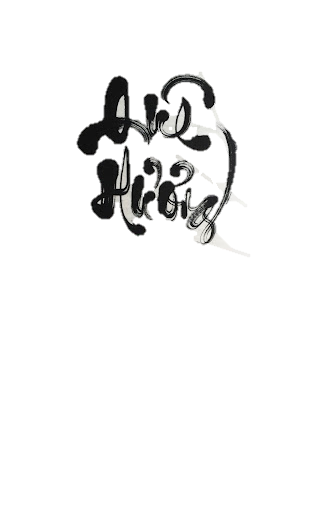 -Tế Hanh-
[Speaker Notes: Giáo án của Thảo Nguyên 0979818956]
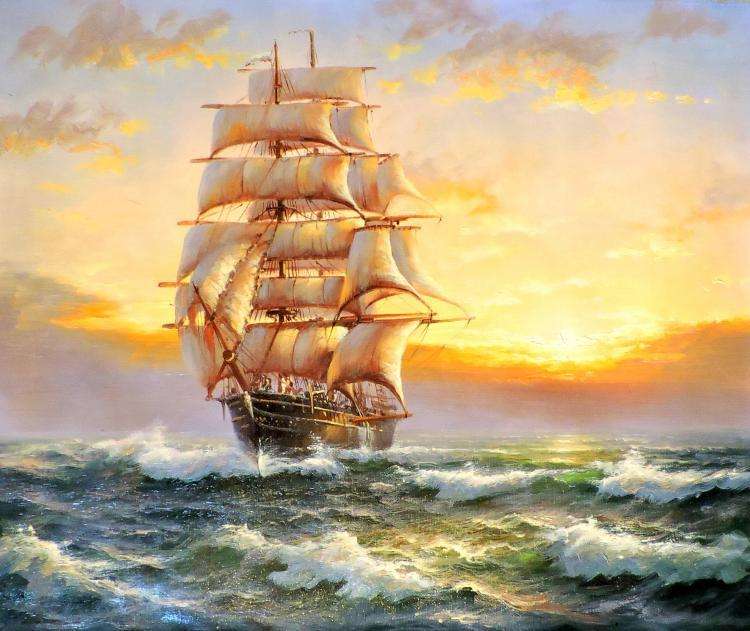 Đọc- chú thích
Tìm hiểu chung
Giới thiệu chung về làng quê (2câu đầu)
2. Bức tranh lao động của hàng chài (14 câu tiếp)
3. Nỗi nhớ quê hương (còn lại)
II
I
ĐỌC- TÌM HIỂU CHUNG
KHÁM PHÁ VĂN BẢN
III
TỔNG KẾT
Nghệ thuật
Nội dung
[Speaker Notes: Giáo án của Thảo Nguyên 0979818956]
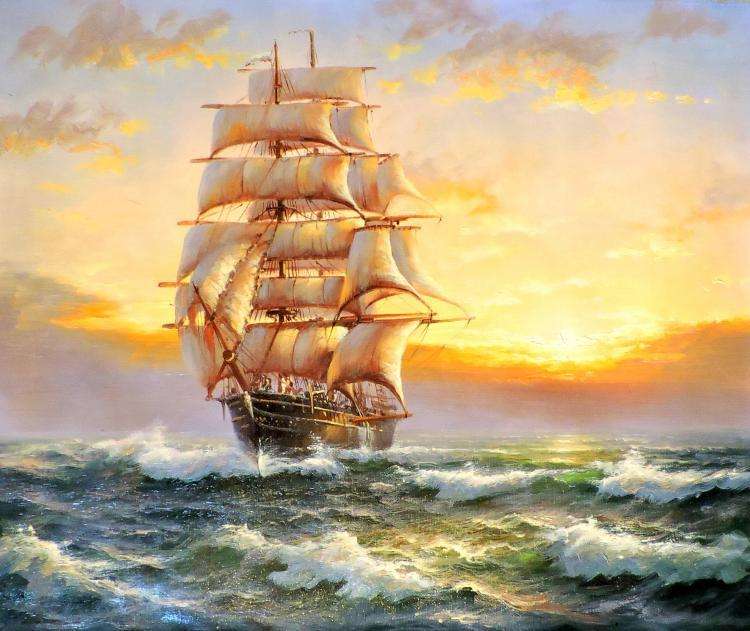 I
ĐỌC- TÌM HIỂU CHUNG
3 bạn đọc trước lớp
Giọng đọc: truyền cảm, sâu lắng
Đọc- chú thích
1
[Speaker Notes: Giáo án của Thảo Nguyên 0979818956]
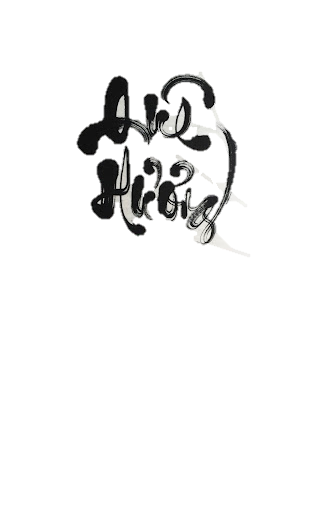 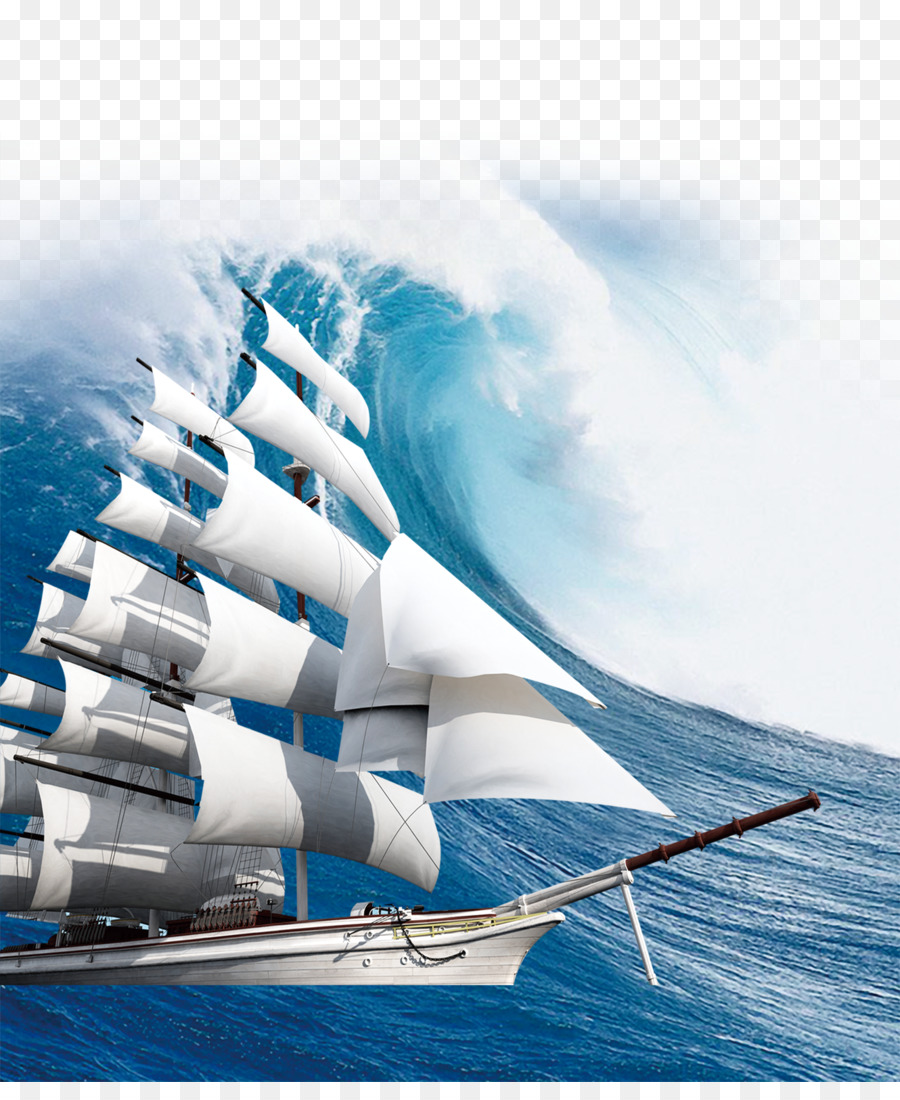 Cánh buồm trương, to như mảnh hồn làngRướn thân trắng bao la thâu góp gió…
Ngày hôm sau, ồn ào trên bến đỗKhắp dân làng tấp nập đón ghe về.“Nhờ ơn trời, biển lặng cá đầy ghe”,Những con cá tươi ngon thân bạc trắng.Dân chài lưới, làn da ngăm rám nắng,Cả thân hình nồng thở vị xa xăm;Chiếc thuyền im bến mỏi trở về nằmNghe chất muối thấm dần trong thớ vỏ.

Nay xa cách lòng tôi luôn tưởng nhớMàu nước xanh, cá bạc, chiếc buồm vôi,Thoáng con thuyền rẽ sóng chạy ra khơi,Tôi thấy nhớ cái mùi nồng mặn quá!
Làng tôi ở vốn làm nghề chài lưới:Nước bao vây cách biển nửa ngày sông.

Khi trời trong, gió nhẹ, sớm mai hồng,Dân trai tráng bơi thuyền đi đánh cá.Chiếc thuyền nhẹ hăng như con tuấn mãPhăng mái chèo mạnh mẽ vượt trường giang.
[Speaker Notes: Giáo án của Thảo Nguyên 0979818956]
a. Tác giả
- Trần Tế Hanh (1921- 2009)
- Quê: Quảng Ngãi.
- Là nhà thơ góp mặt ở chặng cuối của phong trào thơ mới với những bài thơ mang nặng nỗi buồn và tình yêu quê hương thắm thiết.
- Sau năm 1975 ông chuyển sang sáng tác phục vụ cách mạng 
- Năm 1996, ông được nhà nước trao tặng giải thường HCM về văn học Nghệ thuật.
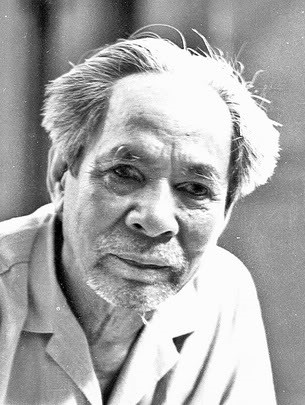 Tìm hiểu chung
2
[Speaker Notes: Giáo án của Thảo Nguyên 0979818956]
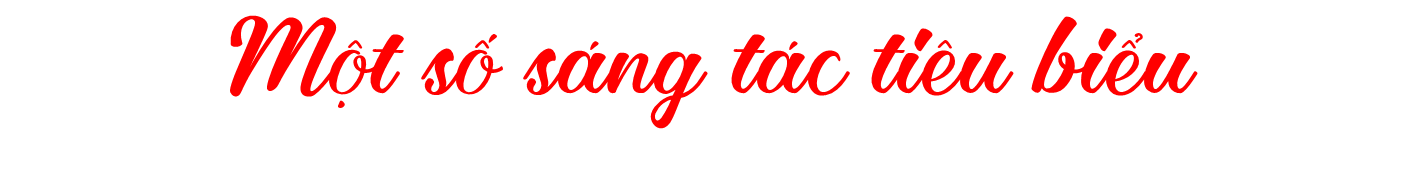 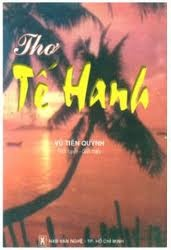 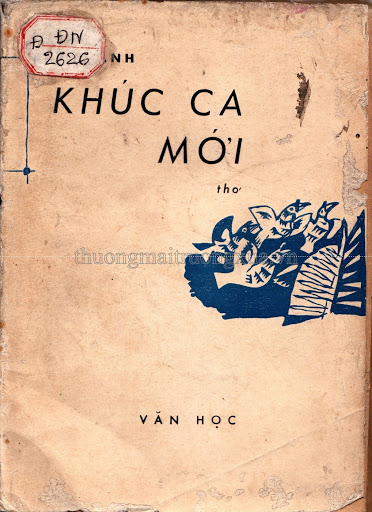 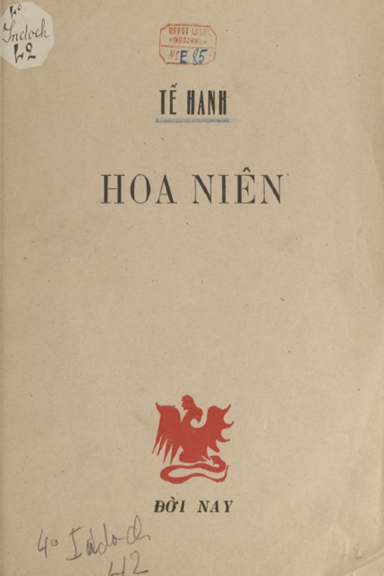 b. Tác phẩm
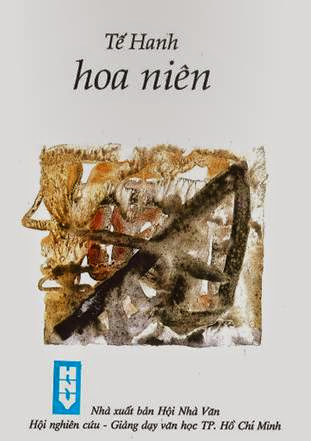 Xuất xứ:
In trong tập Nghẹn ngào (1939)
 In lại trong tập Hoa niên (1945)
Tìm hiểu chung
2
b. Tác phẩm
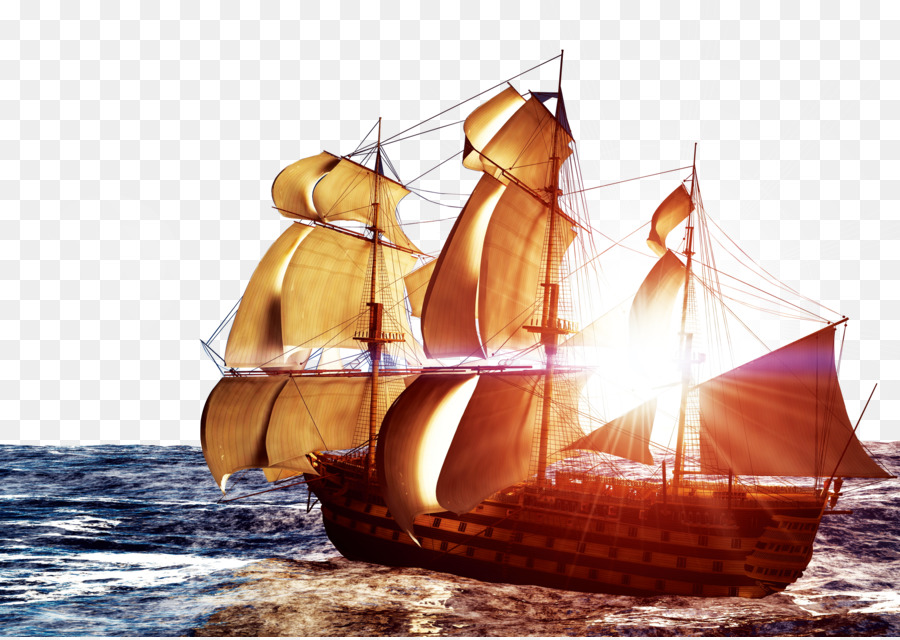 Hoàn cảnh sáng tác
Bài thơ sáng tác năm 1939, là bài thơ mở đầu cho nguồn cảm hứng viết về quê hương của nhà thơ Tế Hanh.
Tìm hiểu chung
2
b. Tác phẩm
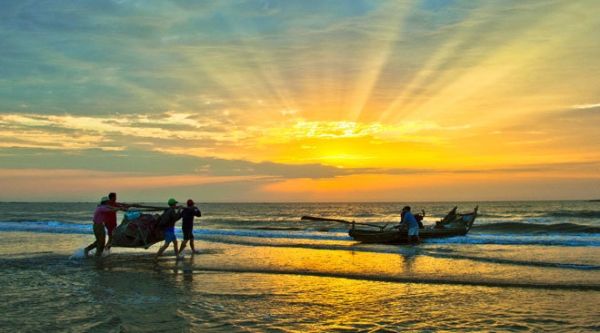 Thể thơ
8 chữ
- Nhịp thơ : 3/2/3, 3/5
Tìm hiểu chung
2
a
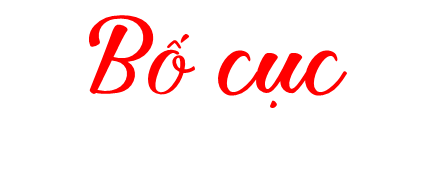 Phần 1: Giới thiệu chung về làng quê
(2 câu đầu)
Phần 2: Bức tranh lao động của hàng chài. (14 câu tiếp)
Phần 3: Nỗi nhớ quê hương
(còn lại)
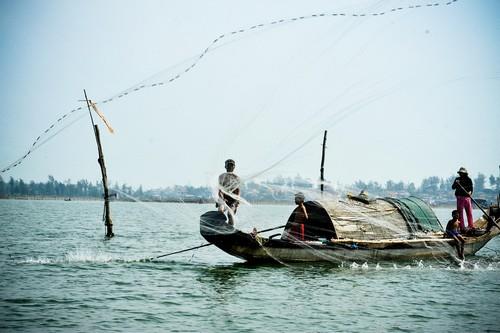 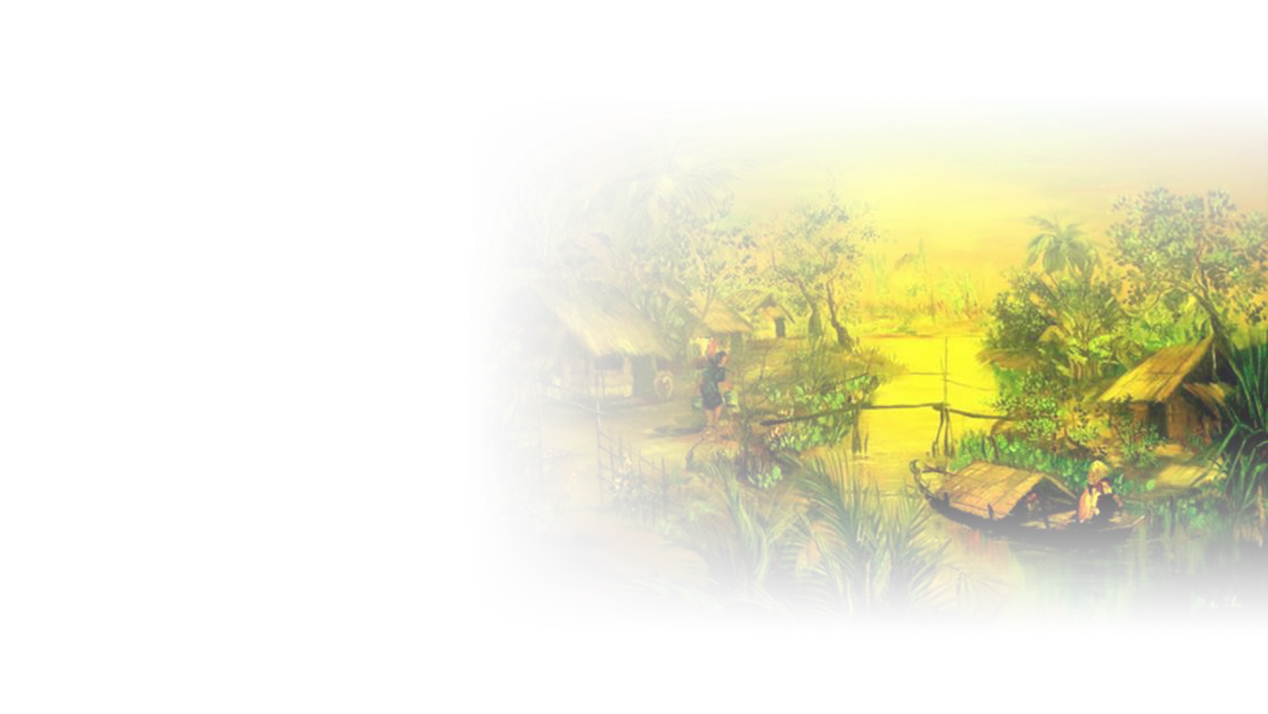 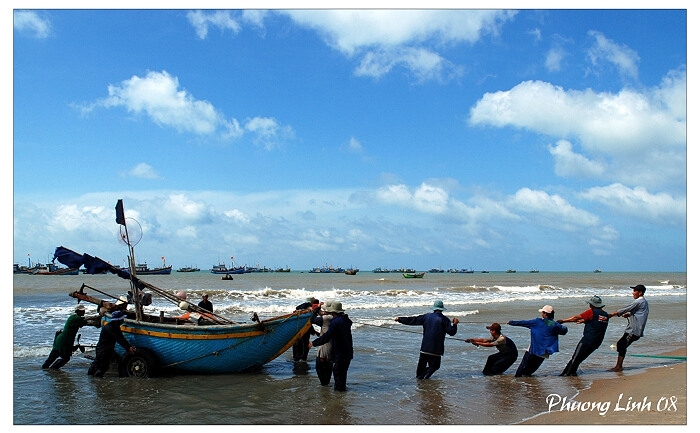 [Speaker Notes: Giáo án của Thảo Nguyên 0979818956]
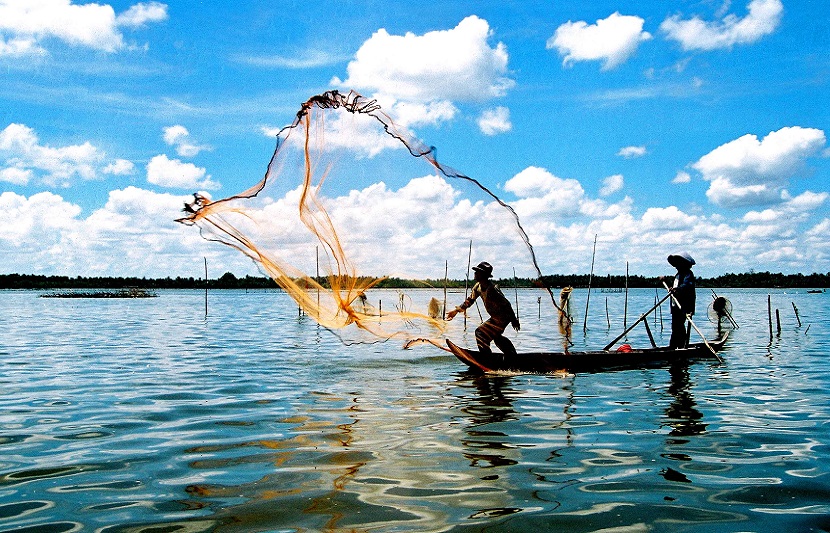 Làng tôi ở vốn làm nghề chài lưới Nước bao vây, cách biển nửa ngày sông.
II
KHÁM PHÁ VĂN BẢN
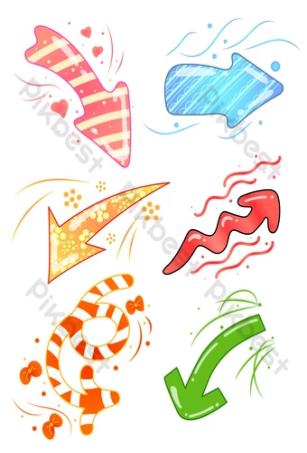 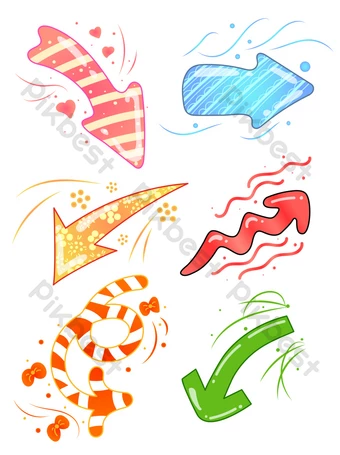 Nghề của làng: Chài lưới
Vị trí của làng: Cửa sông gần biển
Giới thiệu chung về làng quê
1
 Lời giới thiệu tự nhiên, mộc mạc, 
ngắn gọn, bình dị, chân thật như làng quê
[Speaker Notes: Giáo án của Thảo Nguyên 0979818956]
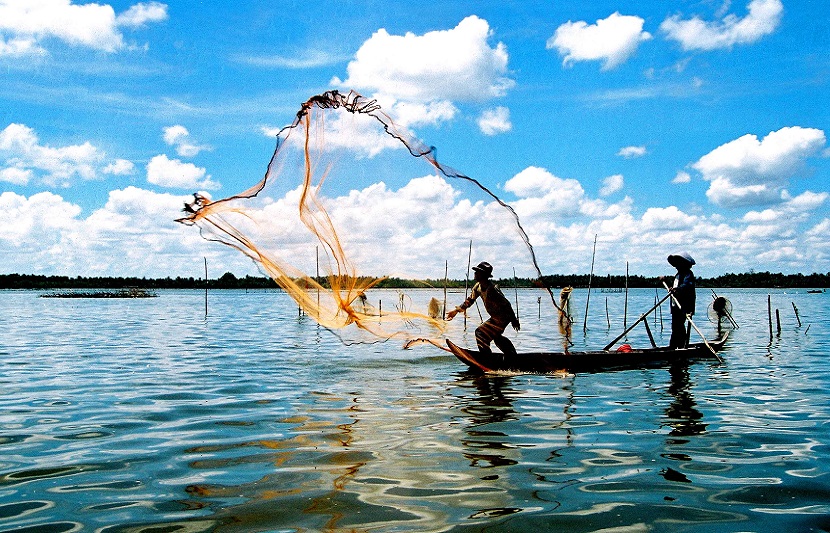 Làng tôi ở vốn làm nghề chài lưới Nước bao vây, cách biển nửa ngày sông.
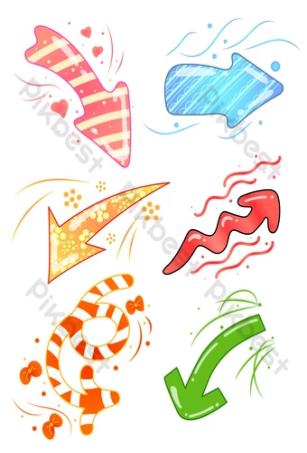 Hai câu thơ đầu bằng từ ngữ mộc mạc, bình dị, tự nhiên, ngắn gọn, đầy đủ, tác giả cung cấp thông tin về quê hương ven biển của mình - về nghề và đặc điểm địa lí:
nghề chài lưới , như hòn đào nhỏ bị nước bao vây, cách biển nửa ngày sông.
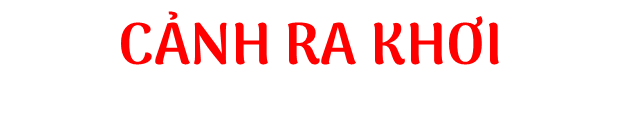 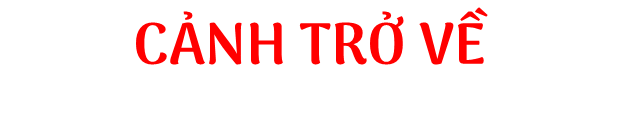 II
KHÁM PHÁ VĂN BẢN
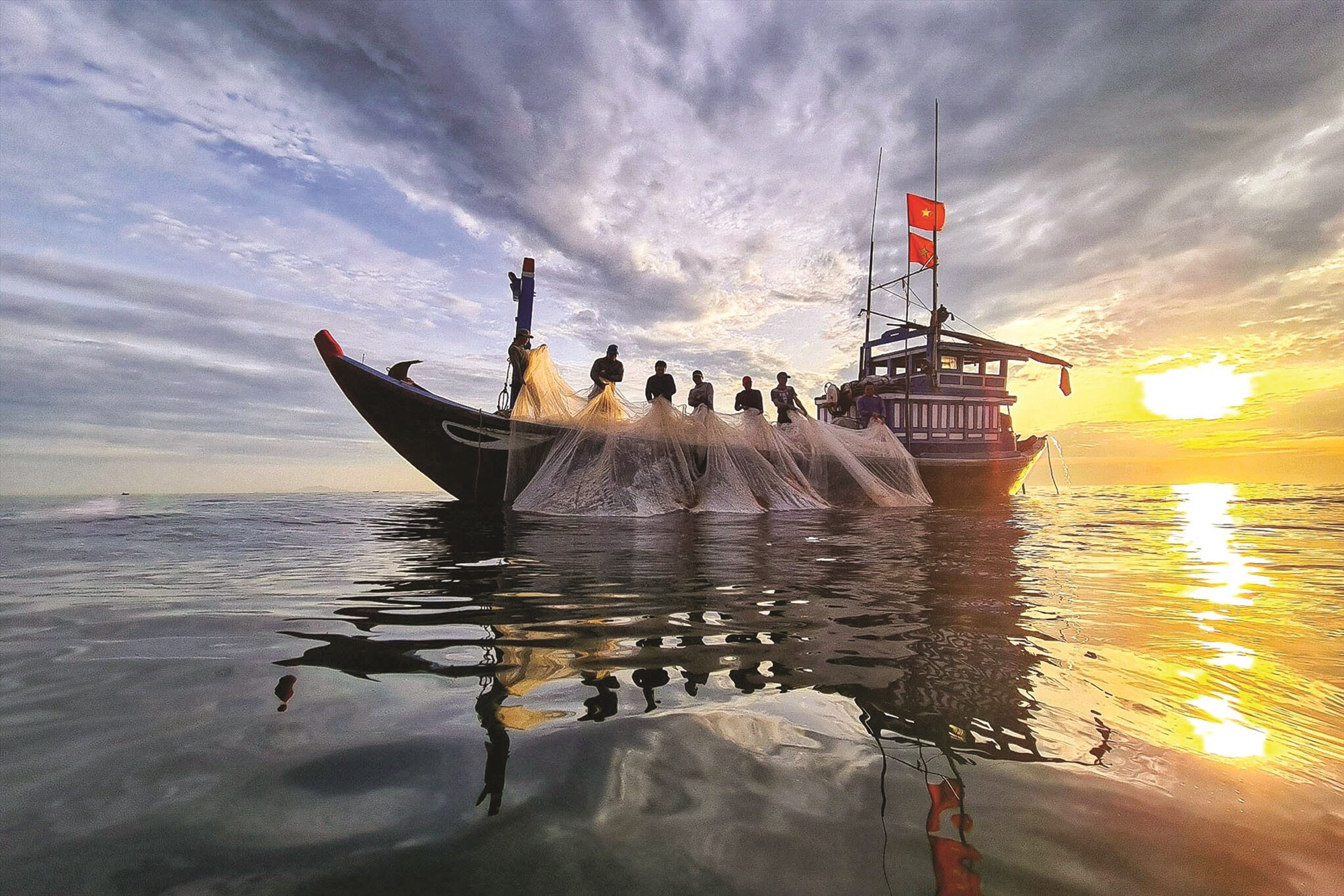 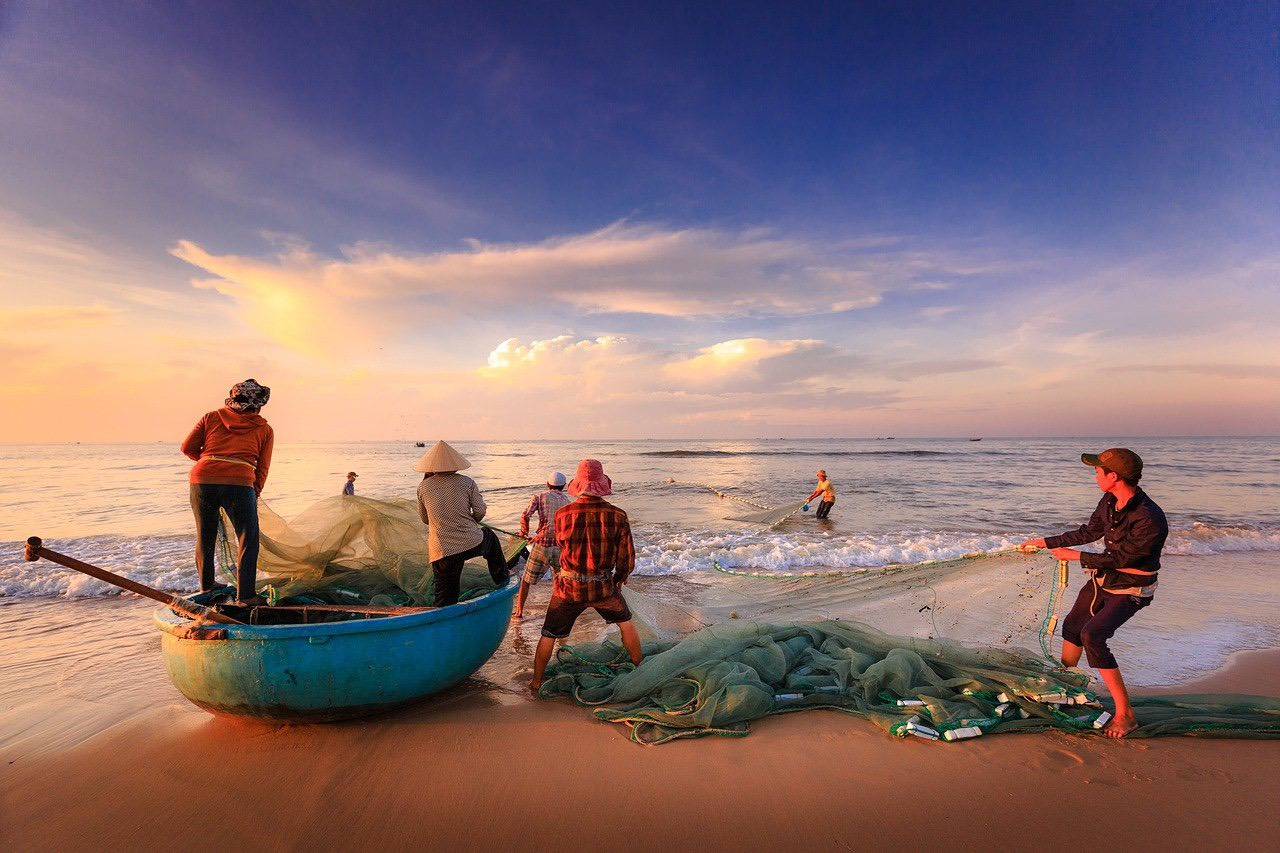 Bức tranh lao động của hàng chài
2
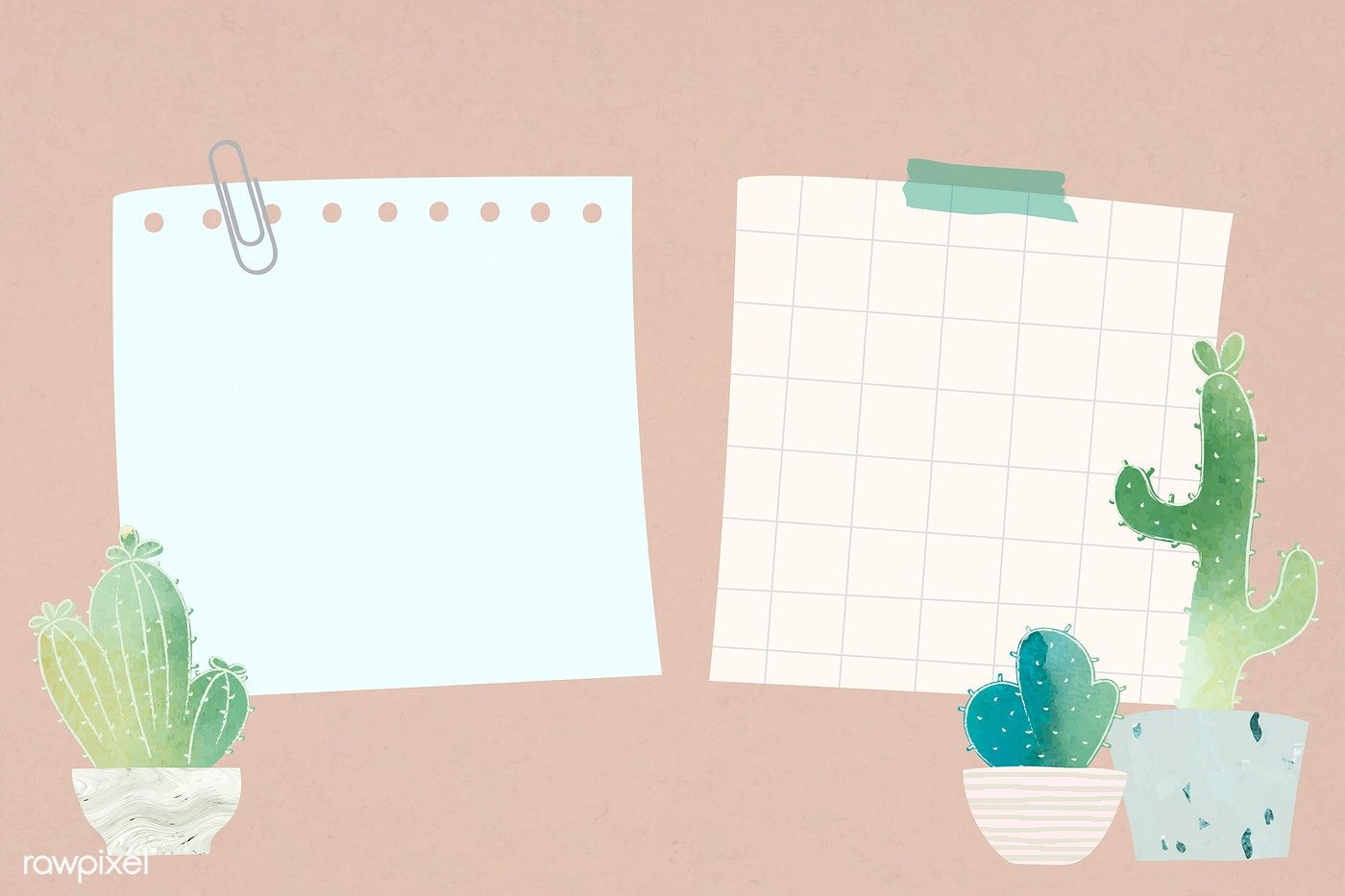 HOẠT ĐỘNG NHÓM
NHÓM 2+4: CẢNH TRỞ VỀ
NHÓM 1+3: CẢNH RA KHƠI
- Thiên nhiên
- Con người
- H/a con thuyền
 Nhận xét
- Không khí
- Kết quả
- Con người
 Nhận xét
[Speaker Notes: Giáo án của Thảo Nguyên 0979818956]
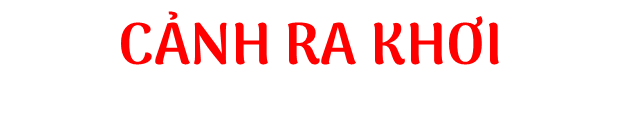 Khi trời trong, gió nhẹ, sớm mai hồng Dân trai tráng bơi thuyền đi đánh cá Chiếc thuyền nhẹ hăng như con tuấn mã Phăng mái chèo, mạnh mẽ vượt trường giang. Cánh buồm giương to như mảnh hồn làng Rướn thân trắng bao la thâu góp gió...
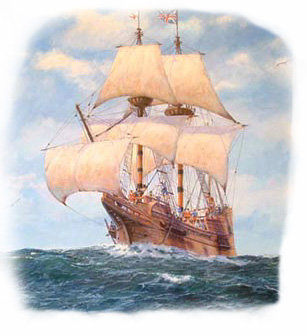 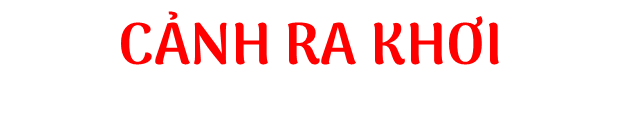 Khi trời trong, gió nhẹ, sớm mai hồng
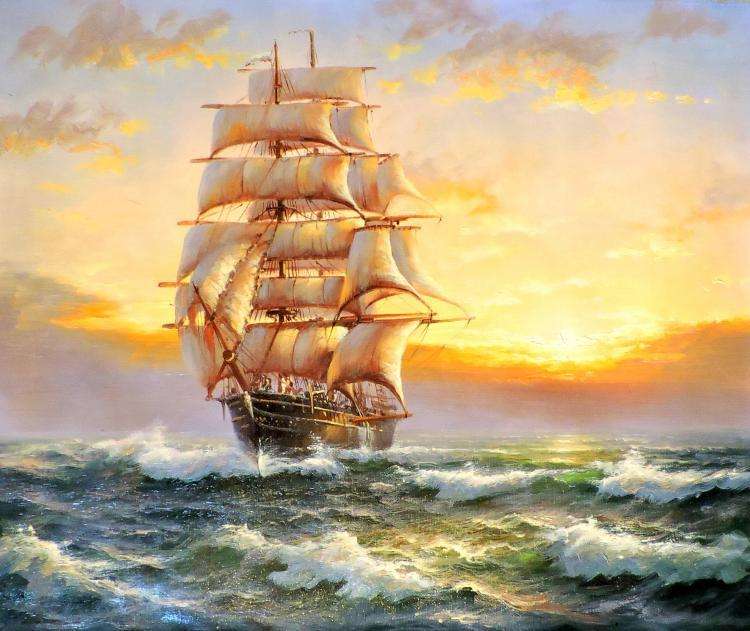 trời trong
gió nhẹ
Thiên nhiên:
sớm mai hồng
 Thiên nhiên tươi đẹp, lý tưởng
 Miêu tả, liệt kê, tính từ
 Báo hiệu chuyến ra khơi đầy hứa hẹn
Trai tráng
Dân trai tráng bơi thuyền đi đánh cá
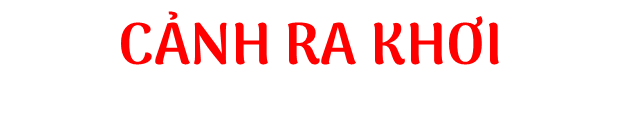 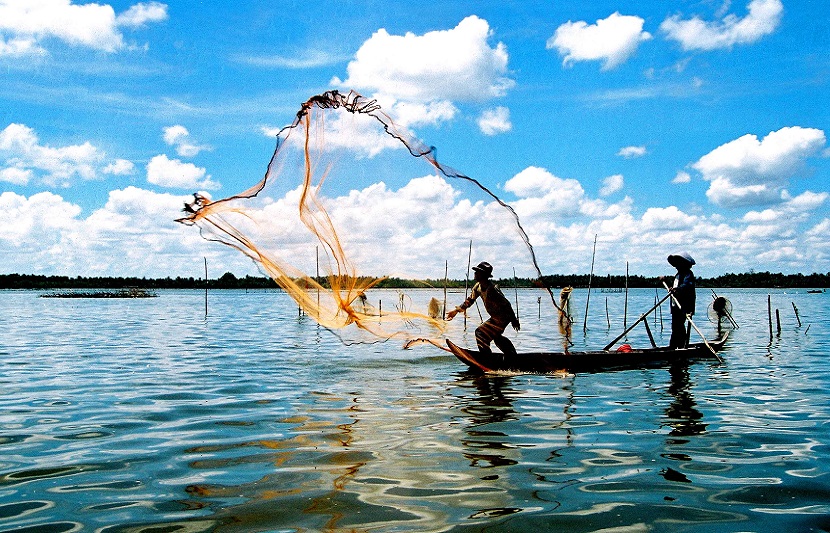 Con người
Ra khơi
Khỏe mạnh
 Báo hiệu chuyến ra khơi đầy hứa hẹn
[Speaker Notes: Giáo án của Thảo Nguyên 0979818956]
So sánh: Chiếc thuyền như con tuấn mã
So sánh: Cánh buồm như mảnh hồn làng
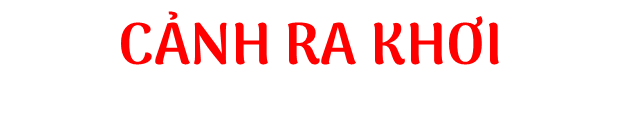 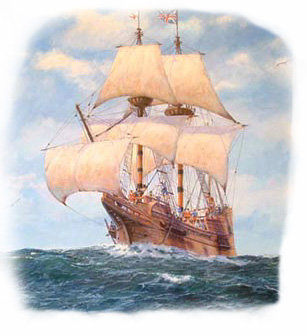 Từ ngữ chọn lọc: hăng, phăng, vượt
H/a nhân hóa: “rướn”
Khí thế băng tới dũng mãnh của con thuyền  Sức sống mạnh mẽ, 1 vẻ đẹp hùng tráng, đầy hấp dẫn
Vẻ đẹp bay bổng, mang ý nghĩa lớn lao
CHIẾC THUYỀN
[Speaker Notes: Giáo án của Thảo Nguyên 0979818956]
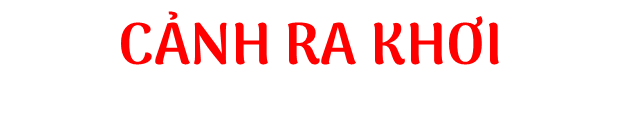 Khi trời trong, gió nhẹ, sớm mai hồng Dân trai tráng bơi thuyền đi đánh cá Chiếc thuyền nhẹ hăng như con tuấn mã Phăng mái chèo, mạnh mẽ vượt trường giang. Cánh buồm giương to như mảnh hồn làng Rướn thân trắng bao la thâu góp gió...
NT: So sánh , ẩn dụ → Hình ảnh cánh buồm quen thuộc trở nên lớn lao và thiêng liêng. Nhà thơ như nhận ra đó chính là biểu tượng của linh hồn làng chài.
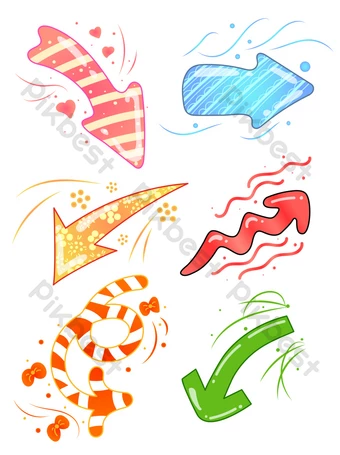 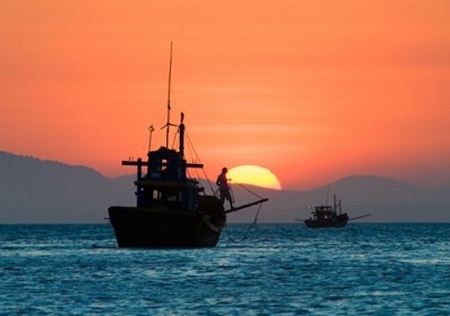 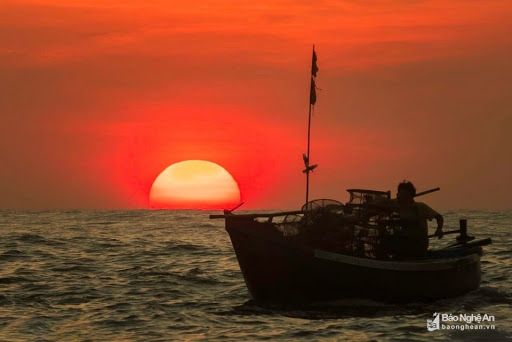 ⇒ Bức tranh phong cảnh thiên nhiên tươi sáng và h/ả con người lao động đầy hứng khởi dào dạt sức sống.
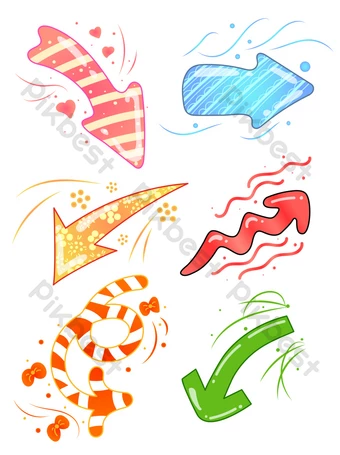 Ngày hôm sau, ồn ào trên bến đỗ Khắp dân làng tấp nập đón ghe về. "Nhờ ơn trời biển lặng cá đầy ghe", Những con cá tươi ngon thân bạc trắng. Dân chài lưới, làn da ngăm rám nắng,Cả thân hình nồng thở vị xa xăm; Chiếc thuyền im bến mỏi trở về nằm Nghe chất muối thấm dần trong thớ vỏ.
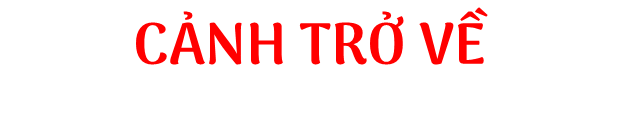 II
KHÁM PHÁ VĂN BẢN
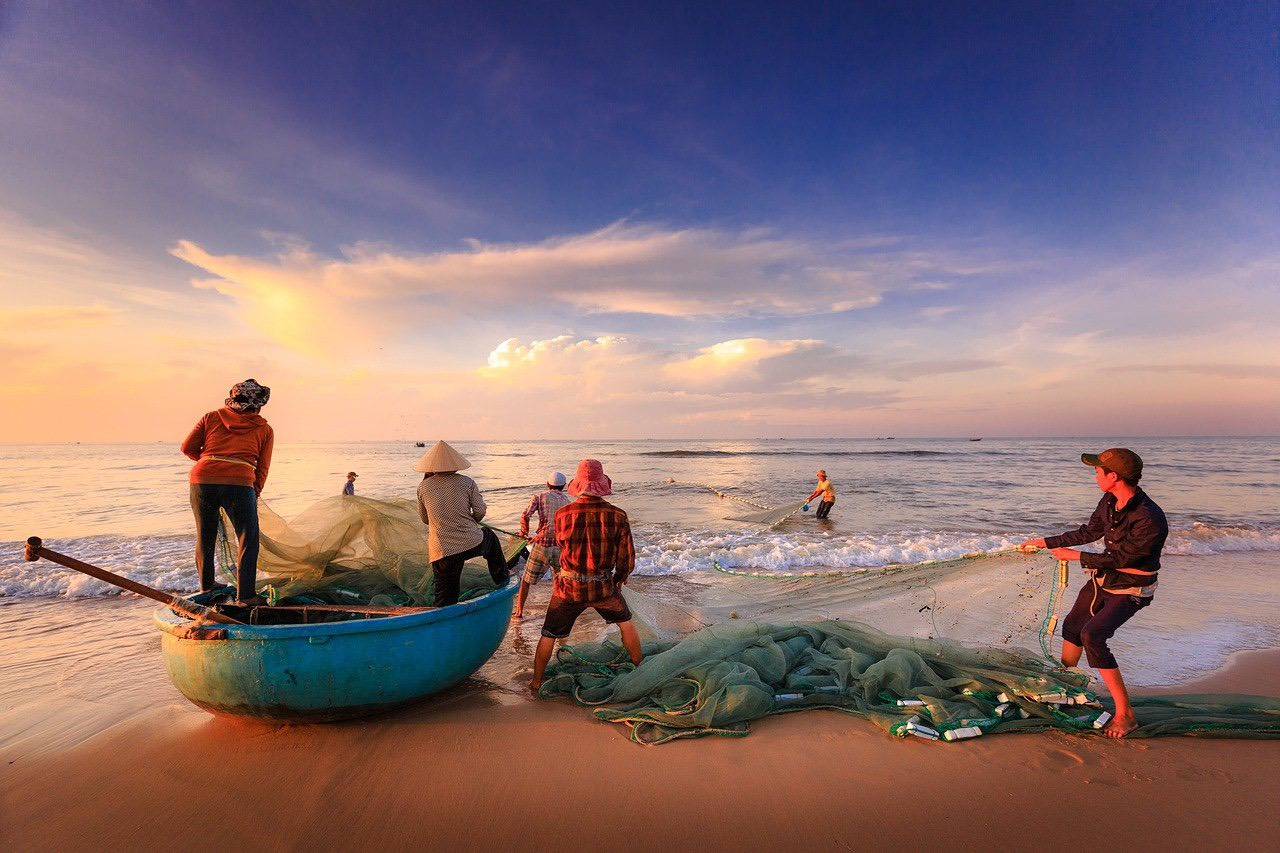 Bức tranh lao động của hàng chài
2
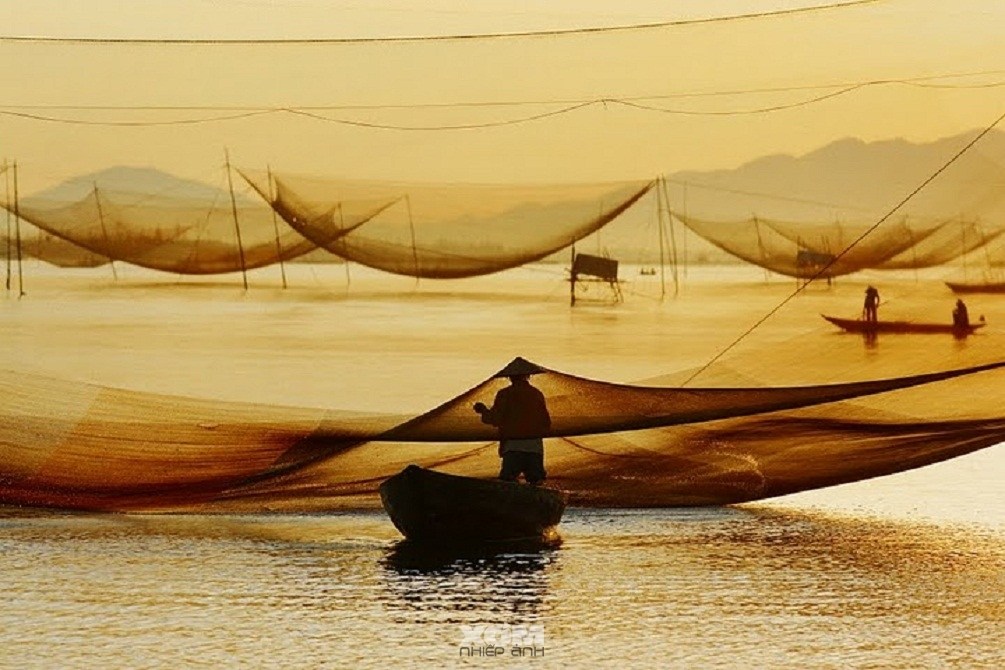 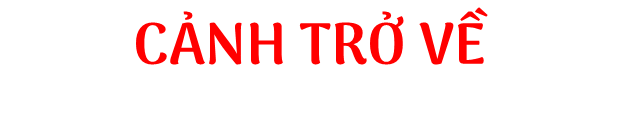 Ngày hôm sau, ồn ào trên bến đỗ Khắp dân làng tấp nập đón ghe về.
Nơi người trở về
Hình ảnh bến đỗ
Nơi người đón đợi
Nơi buôn bán
Nơi giao thông, thông tin
Khắp dân làng
Ồn ào, tấp nập
Từ láy giàu giá trị biểu cảm
Không khí vui vẻ, rộn ràng
Ngày hôm sau, ồn ào trên bến đỗ Khắp dân làng tấp nập đón ghe về.
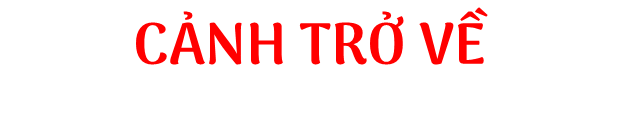 Không khí trở về
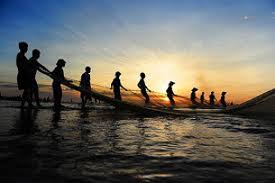 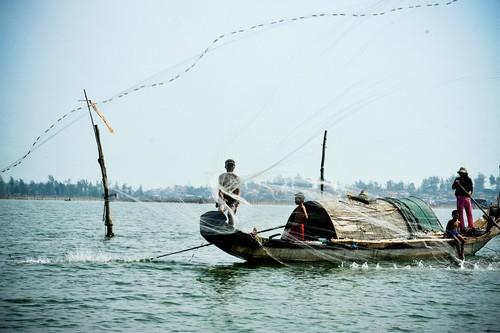 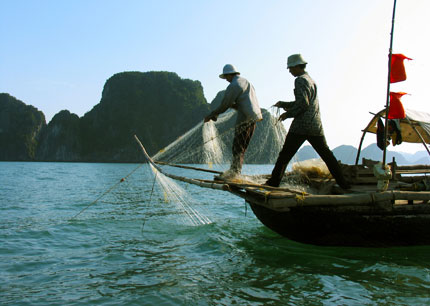 [Speaker Notes: Giáo án của Thảo Nguyên 0979818956]
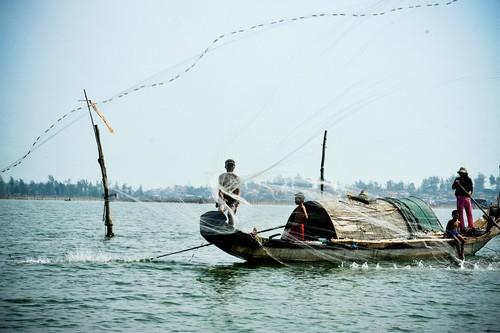 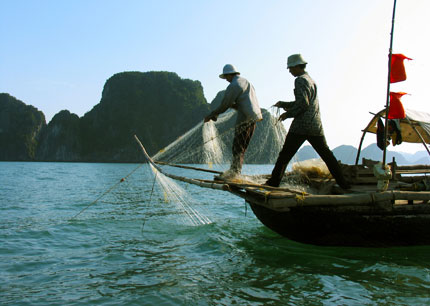 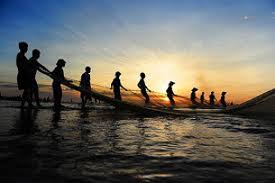 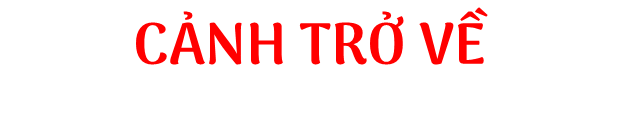 "Nhờ ơn trời biển lặng cá đầy ghe", Những con cá tươi ngon thân bạc trắng.
Kết quả
 Câu thơ được đặt trong dấu ngoặc
 kép  Như lời cảm tạ trời yên biển lặng cho dân làng trở về an toàn, thắng lợi
Cá đầy ghe
Cá tươi ngon
Cá thân bạc trắng
Dân chài lưới, làn da ngăm rám nắng,Cả thân hình nồng thở vị xa xăm;
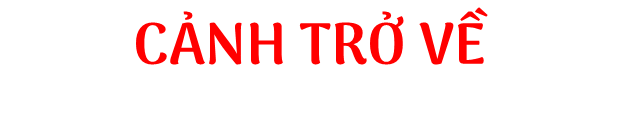 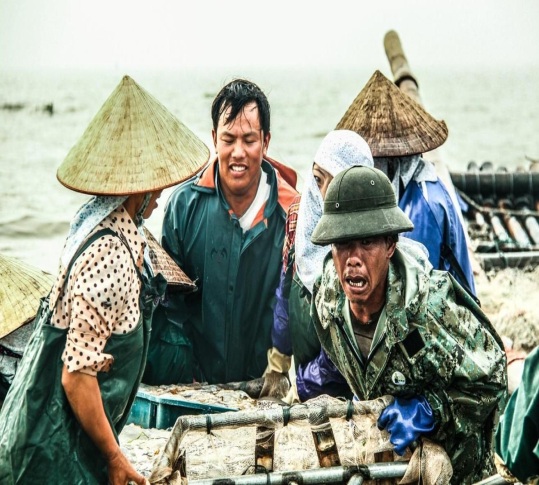 Hình ảnh người dân chài
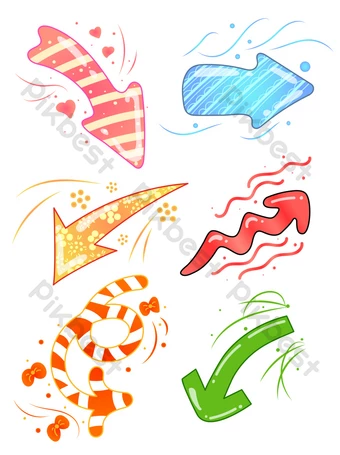 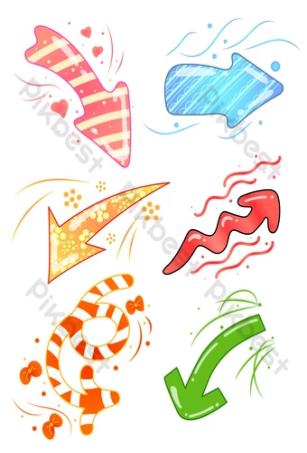 Làn da ngăm rám nắng
Nồng thở vị xa xăm
 Dáng vẻ rất riêng của người dân chài
[Speaker Notes: Giáo án của Thảo Nguyên 0979818956]
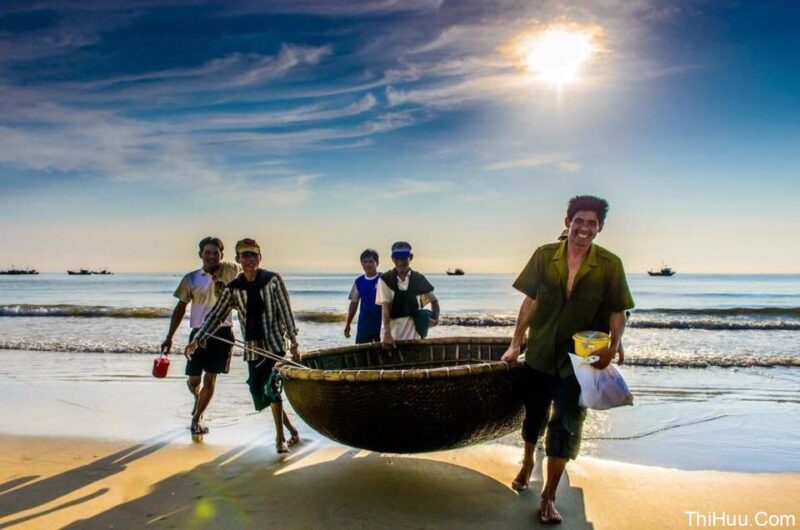  Hình ảnh người dân khoẻ mạnh vạm vỡ vừa được tả thực vừa lãng mạn trở nên có tầm vóc phi thường (nước da ngăm nhuộm nắng nhuộm gió; thân hình thấm đậm vị mặn mòi nồng toả" vị xa xăm" của biển khơi.
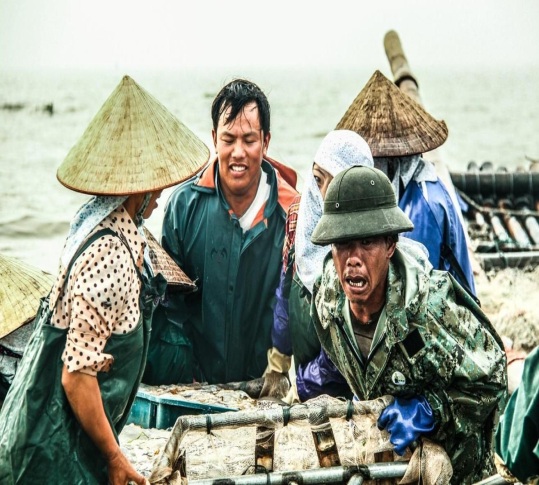 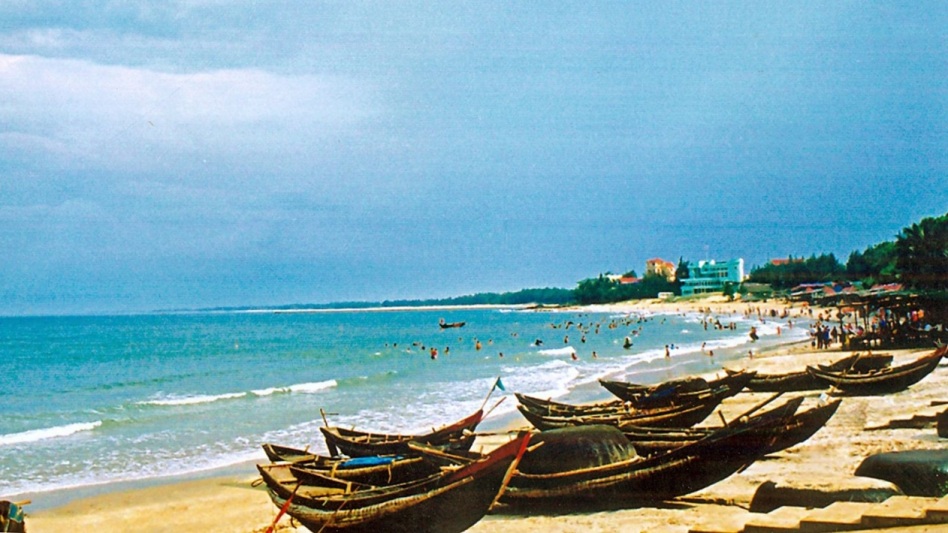 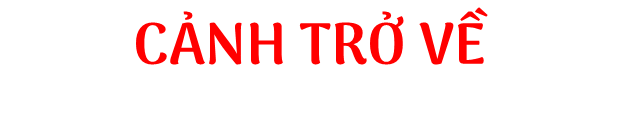 Chiếc thuyền im bến mỏi trở về nằm Nghe chất muối thấm dần trong thớ vỏ.
Con thuyền đồng nhất với cuộc đời, số phận người dân
Nhân hóa con thuyền: Im, mỏi, trở về, nằm, nghe
Sự thư giãn của con thuyền + Sự yên lặng nơi bến đỗ
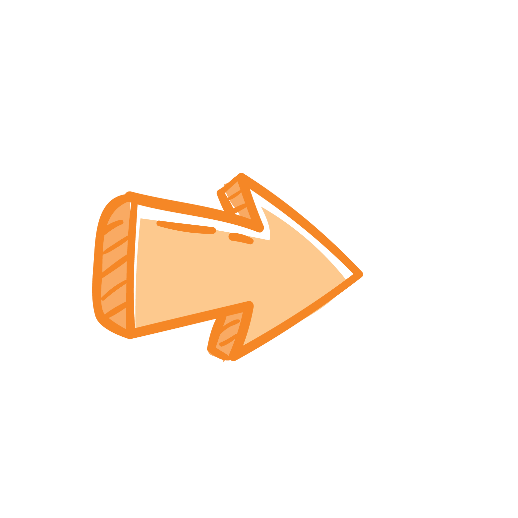 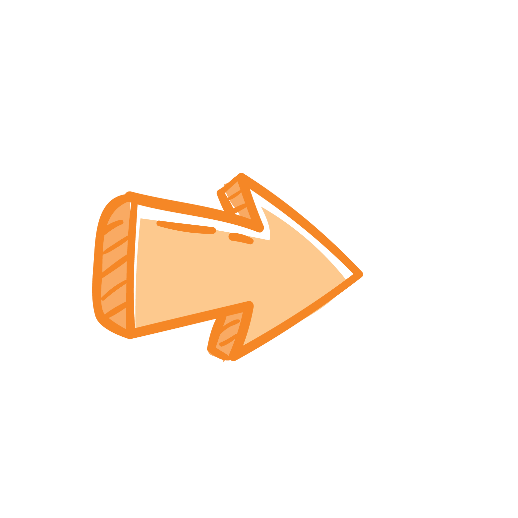 Chiếc thuyền im bến mỏi trở về nằm Nghe chất muối thấm dần trong thớ vỏ.
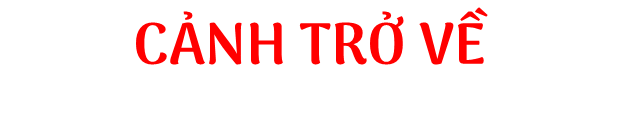 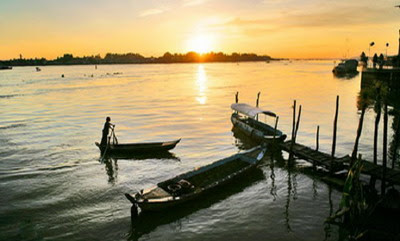  Con thuyền vô tri trở nên có hồn, cũng như người dân chài, con thuyền ấy cũng thấm đẫm vị mặn mòi của biển khơi. H/ả con thuyền ấy được miêu tả bởi một tâm hồn tinh tế , tài hoa và một tấm lòng gắn bó sâu nặng với quê hương.
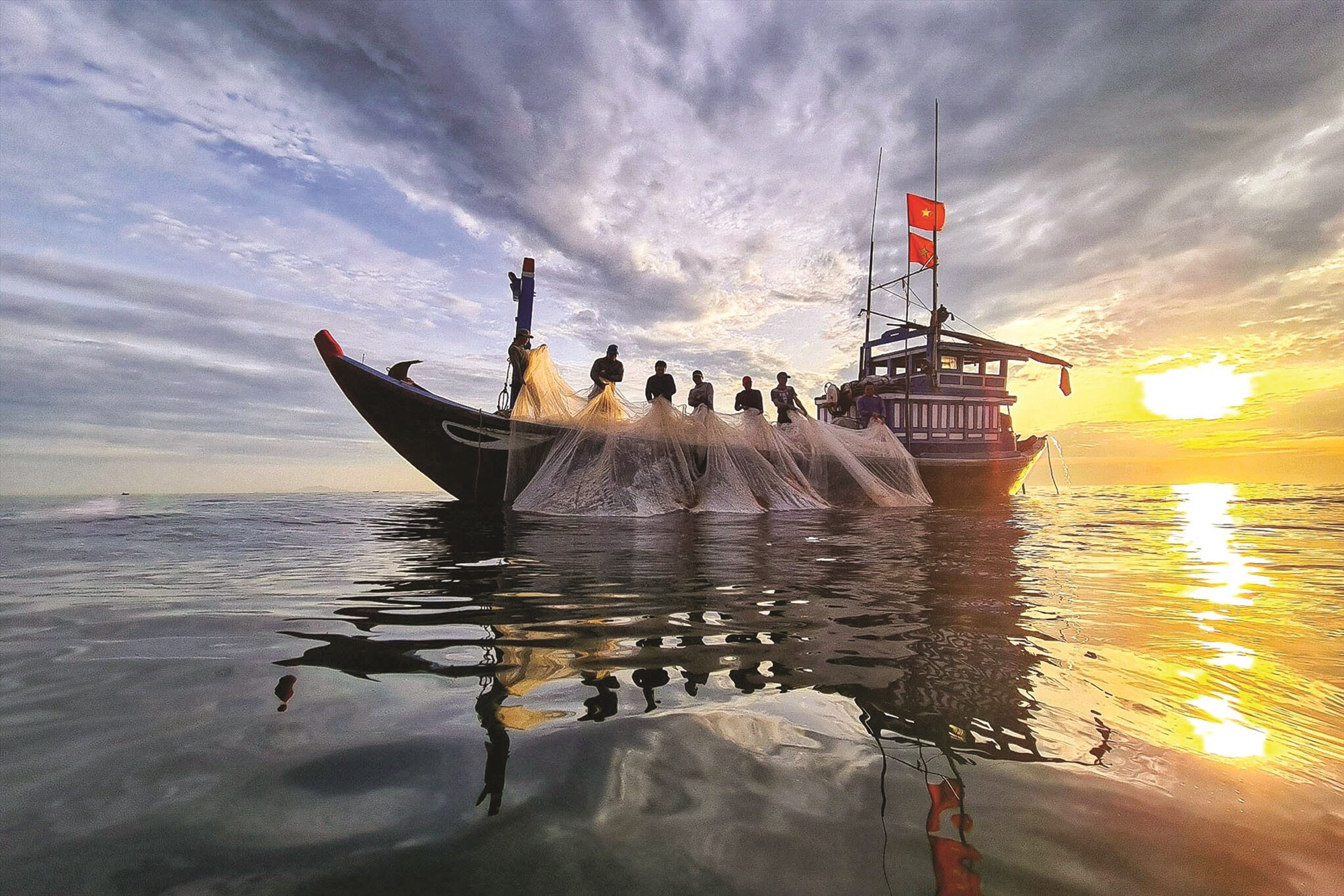 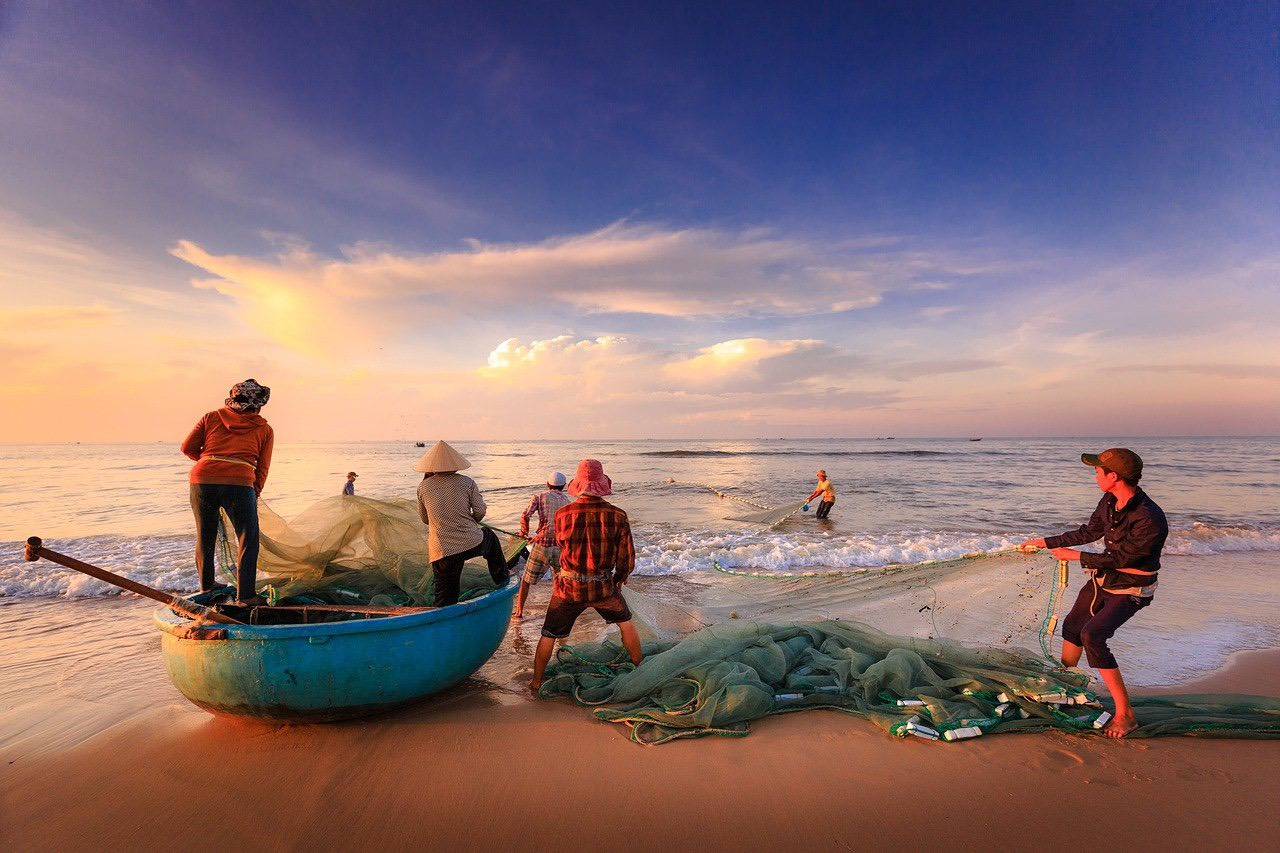 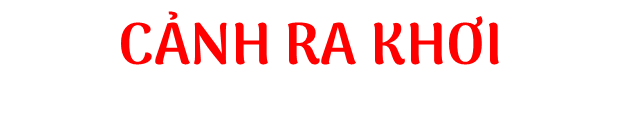 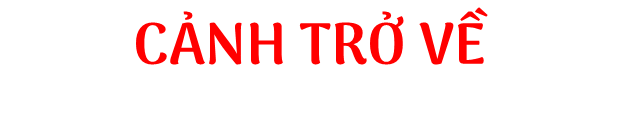  Thái độ ngợi ca sức sống, vẻ đẹp bình dị trong lao động.
 Niềm tự hào, lòng thủy chung, gắn bó với quê hương
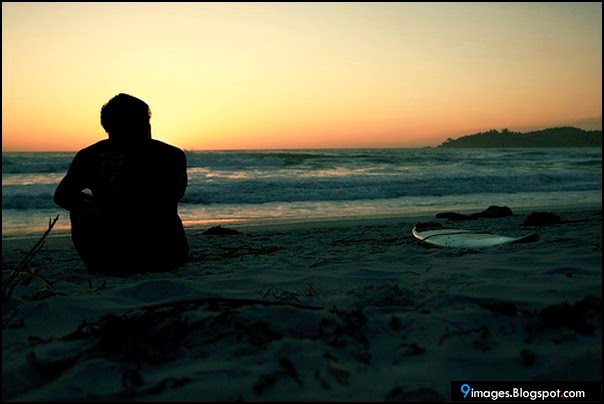 Nay xa cách lòng tôi luôn tưởng nhớMàu nước xanh, cá bạc, chiếc buồm vôi,Thoáng con thuyền rẽ sóng chạy ra khơi,Tôi thấy nhớ cái mùi nồng mặn quá!
II
KHÁM PHÁ VĂN BẢN
Nỗi nhớ quê hương
3
Màu nước xanh
Cá bạc
II
KHÁM PHÁ VĂN BẢN
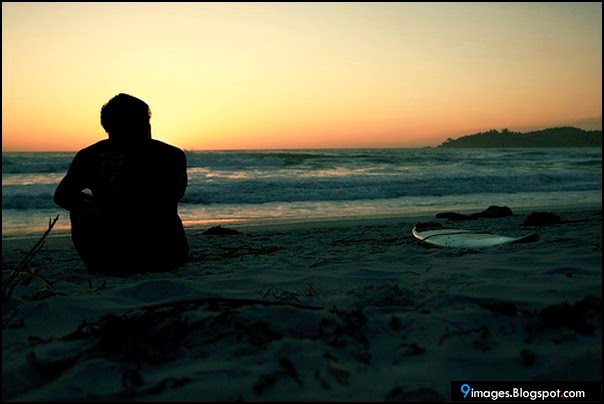 NỖI NHỚ
Con thuyền, cánh buồm
Mùi mặn nồng
Nỗi nhớ quê hương
3
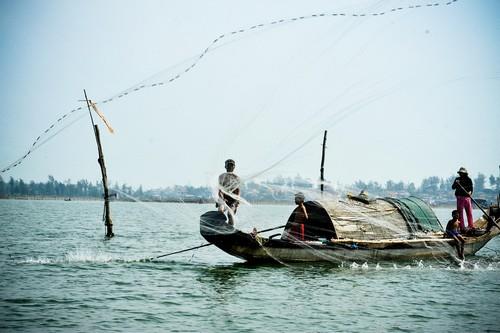 [Speaker Notes: Giáo án của Thảo Nguyên 0979818956]
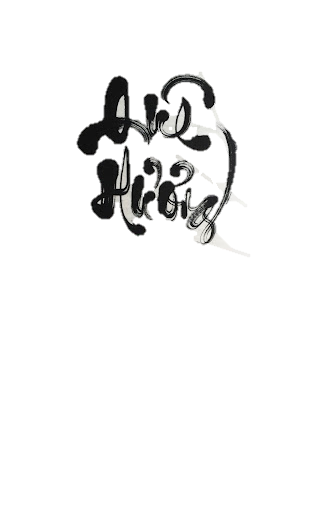 Với những vần thơ bình dị mà gợi cảm, bài thơ “Quê hương” của Tế Hanh đã vẽ ra một bức tranh tươi sáng, sinh động về một làng quê miền biển, trong đó nổi bật lên hình ảnh khoẻ khoắn, đầy sức sống của người dân làng chài và sinh hoạt lao động làng chài. Bài thơ còn cho thấy tình cảm quê hương trong sáng, tha thiết của nhà thơ.
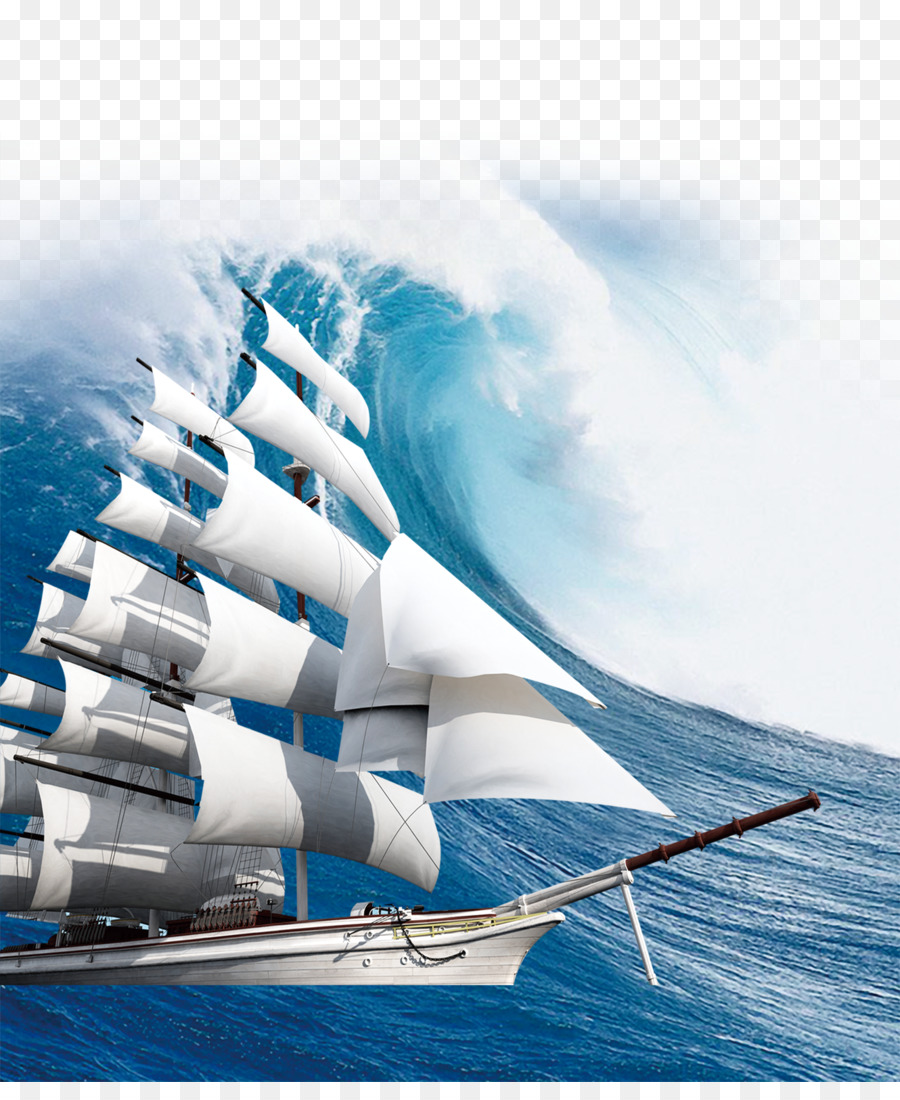 [Speaker Notes: Giáo án của Thảo Nguyên 0979818956]
Thơ trữ tình biểu cảm kết hợp miêu tả
Hình ảnh thơ sáng tạo
Biện pháp so sánh, nhân hóa.
III
TỔNG KẾT
Thiên nhiên, lao động, sinh hoạt toát lên vẻ đẹp trong sáng, khoẻ khoắn vừa chân thực, vừa lãng mạn.
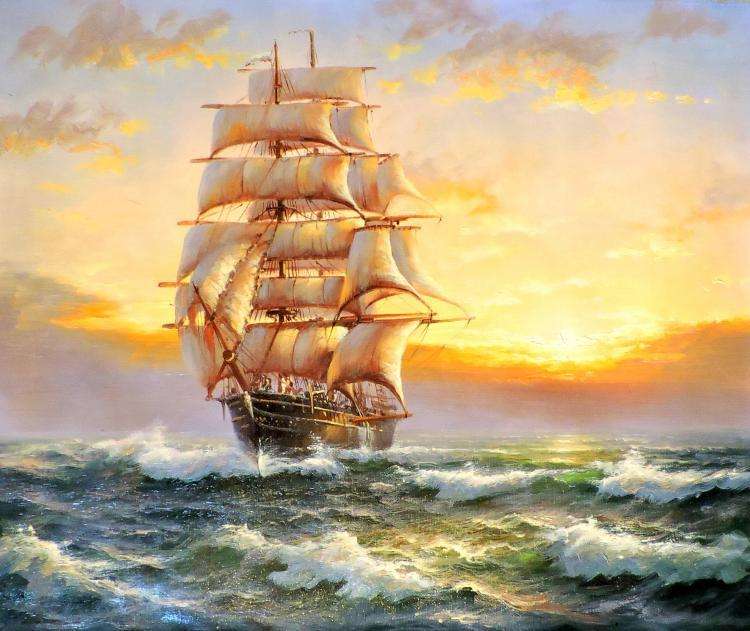 2
1
NỘI DUNG
NGHỆ THUẬT
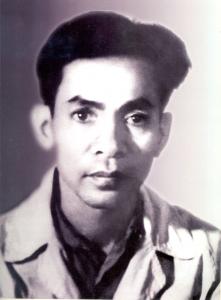 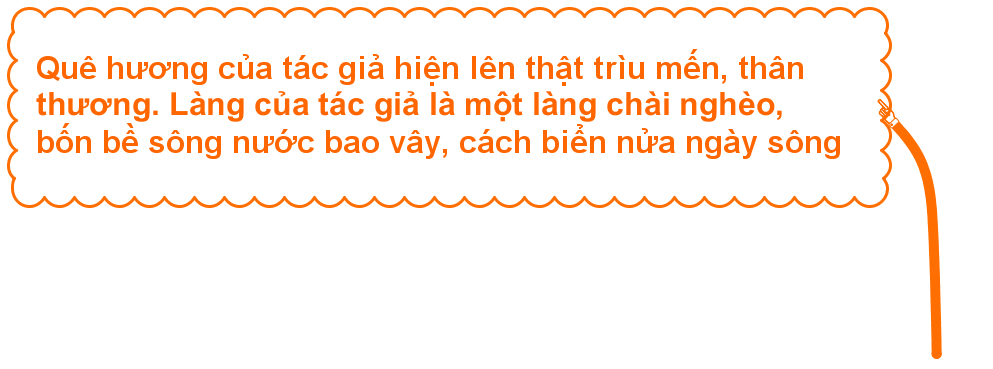 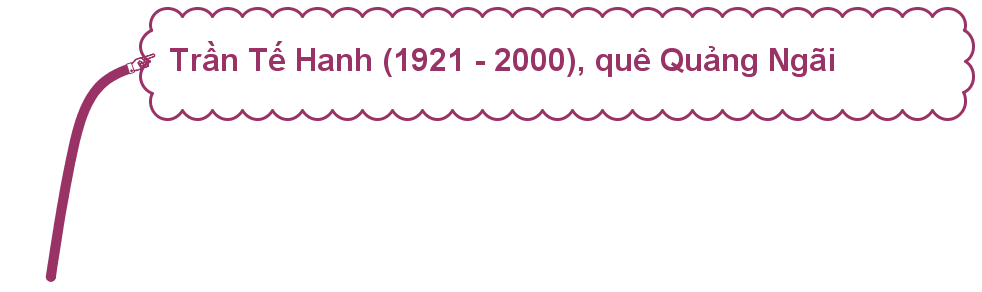 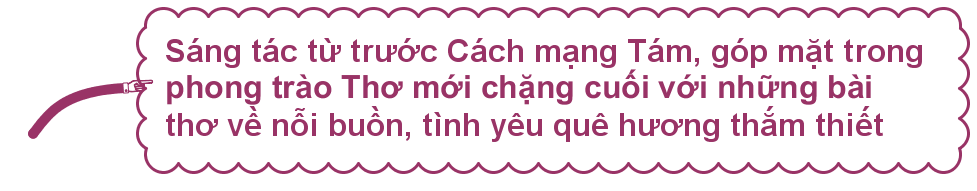 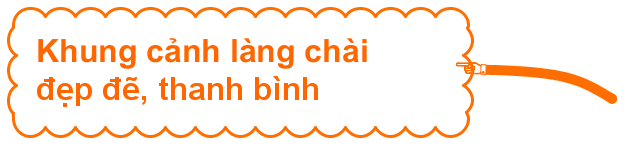 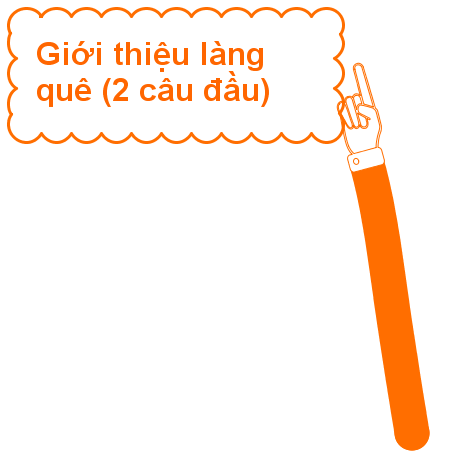 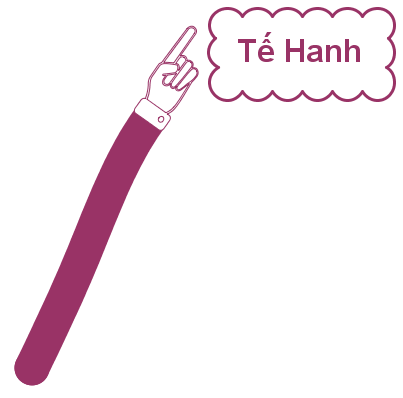 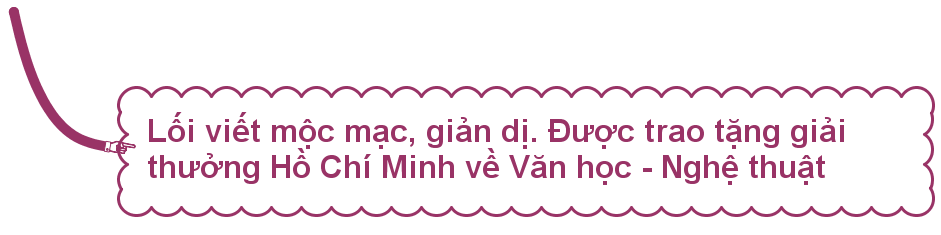 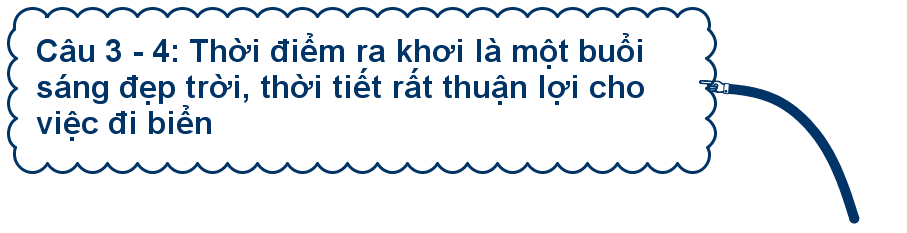 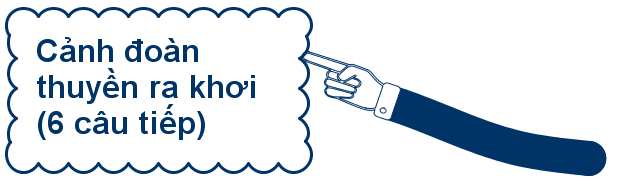 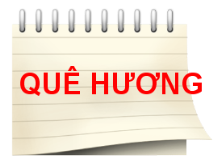 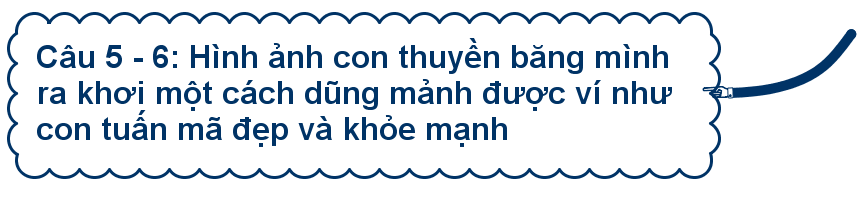 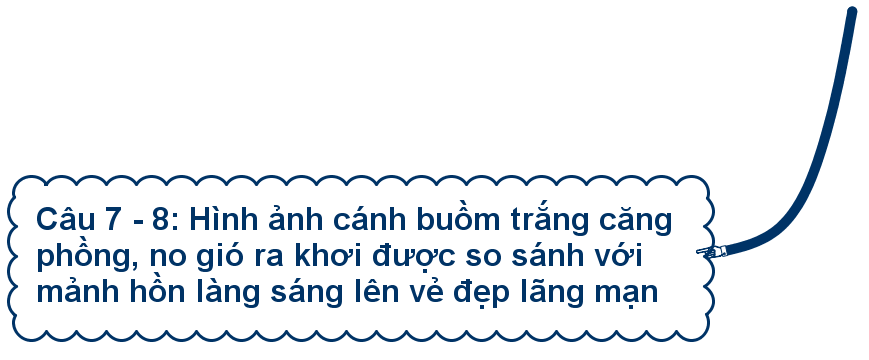 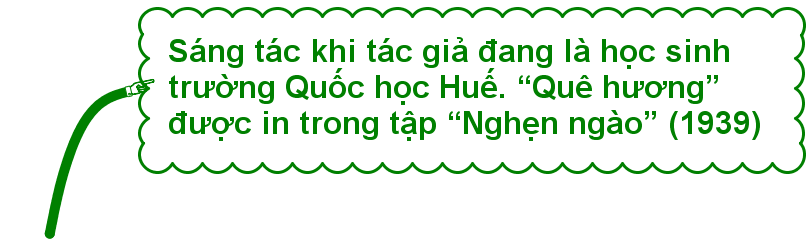 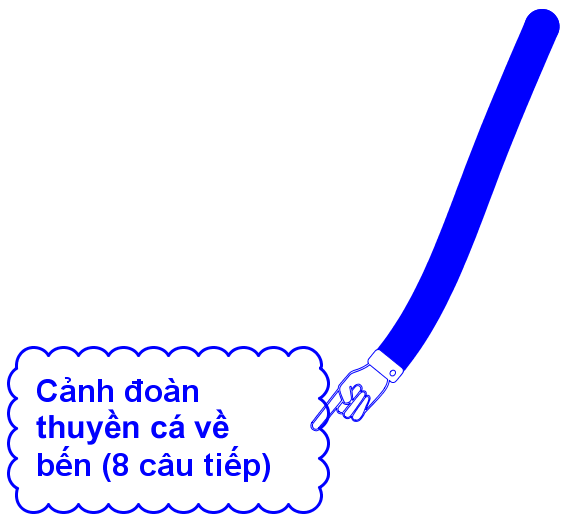 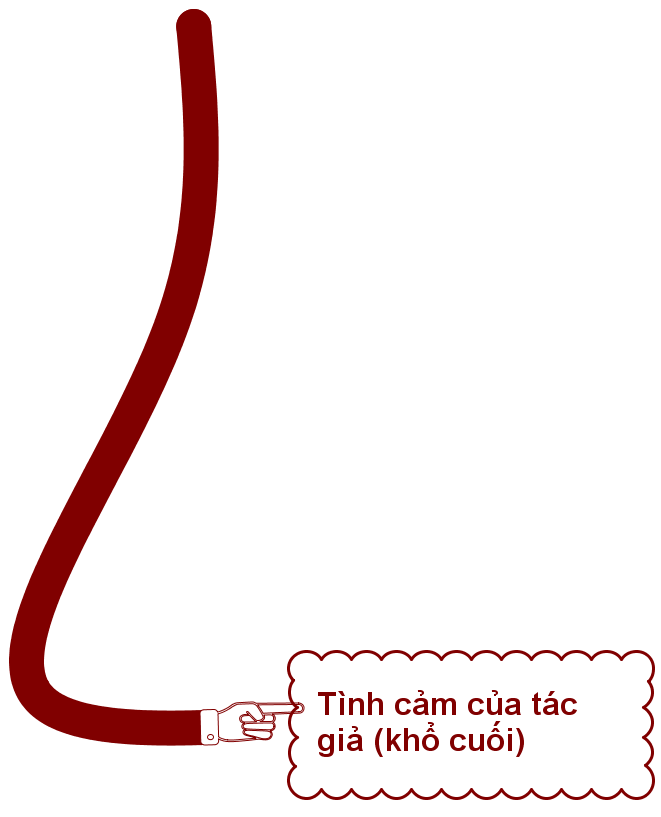 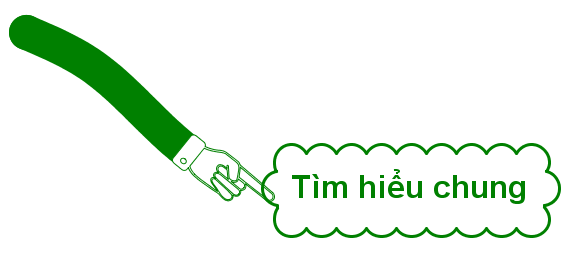 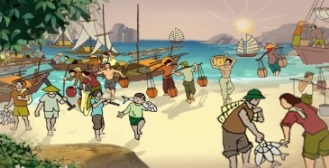 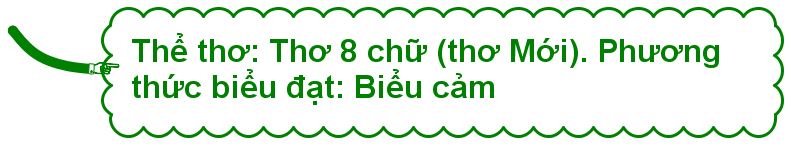 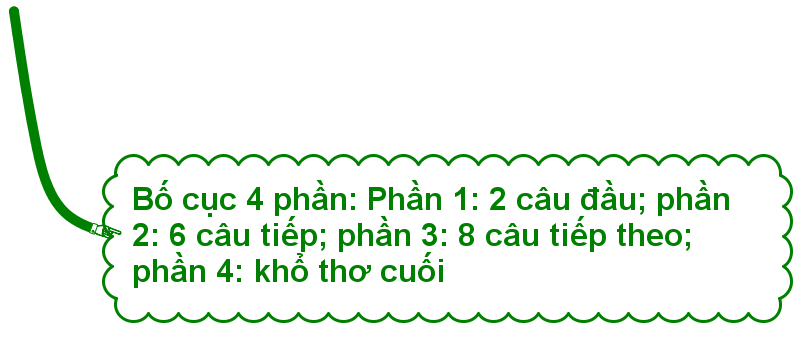 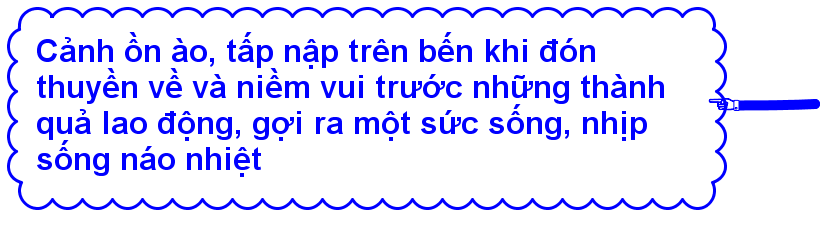 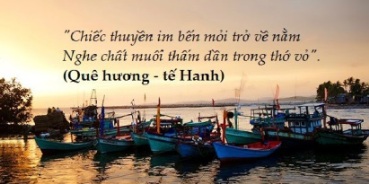 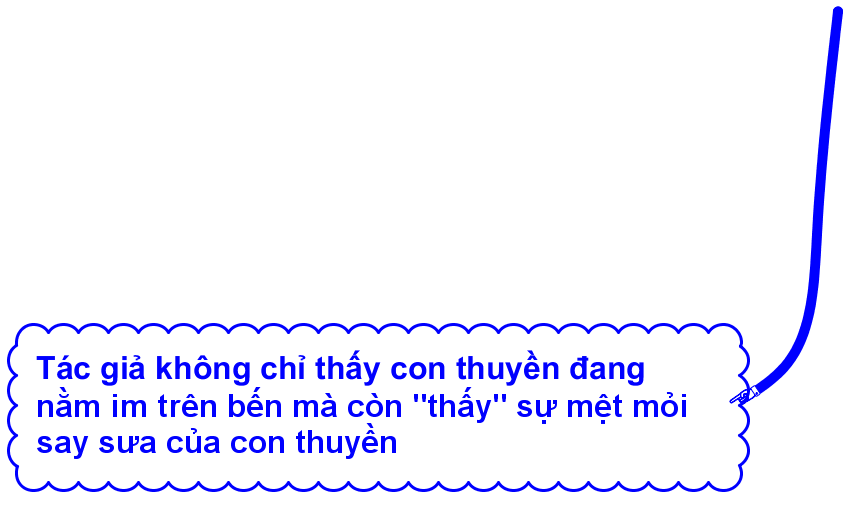 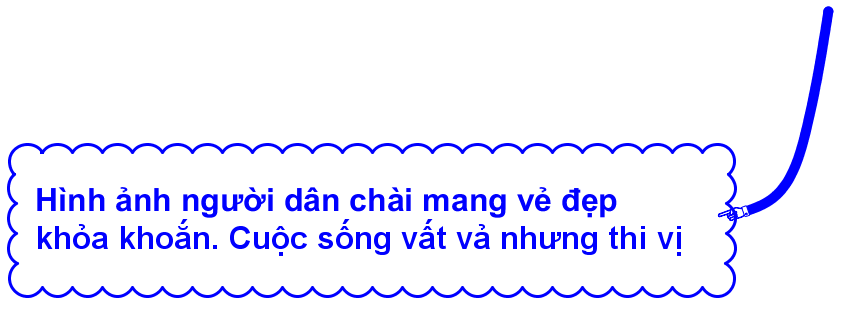 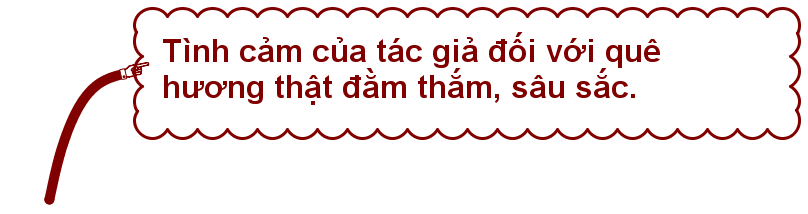 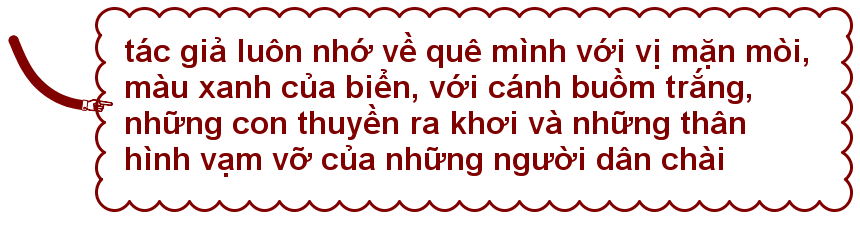 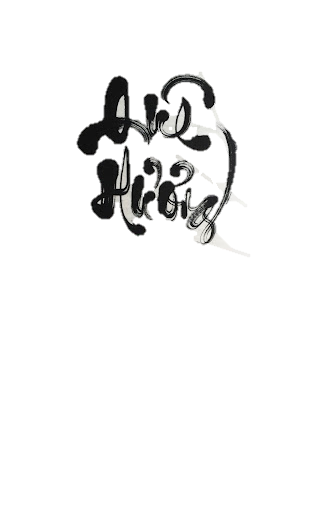 Ý thức về chủ quyền biển quốc gia
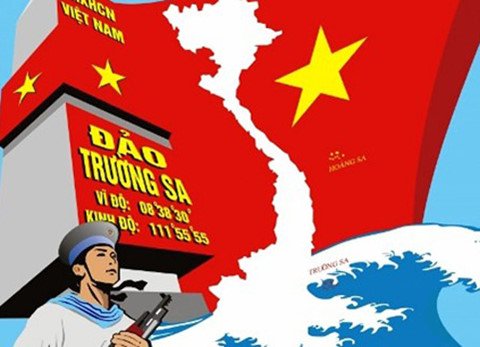 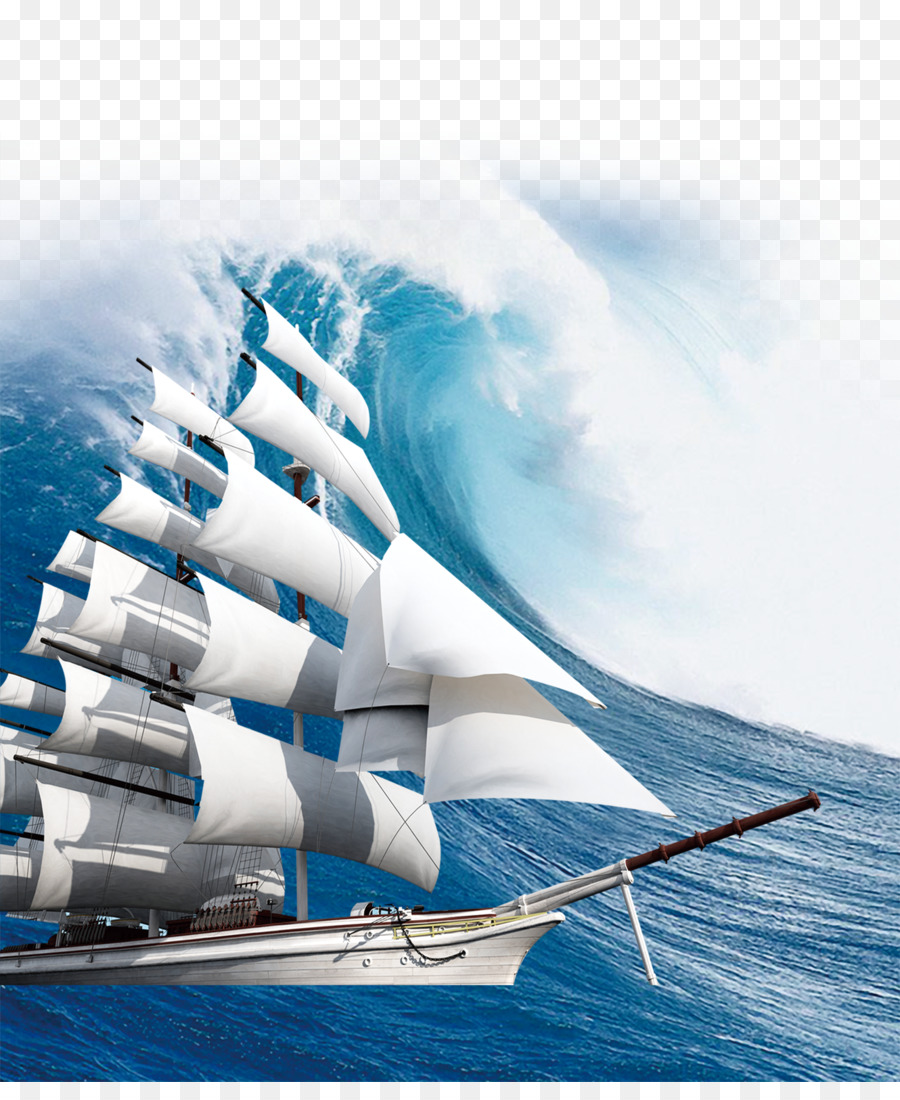 [Speaker Notes: Giáo án của Thảo Nguyên 0979818956]
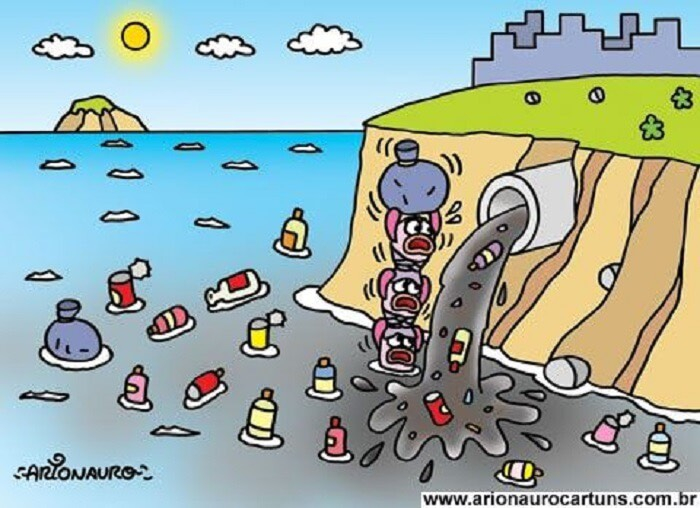 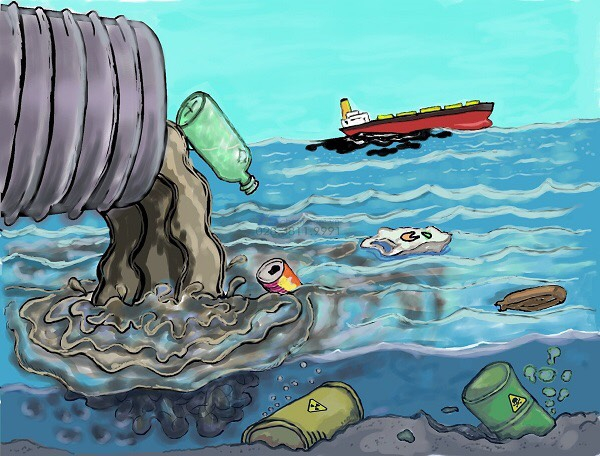 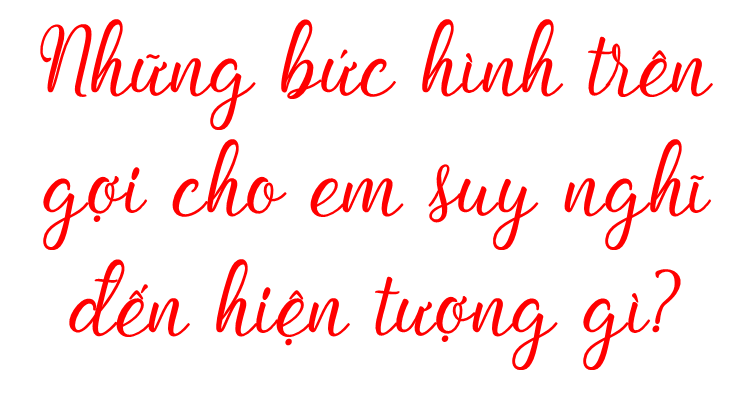 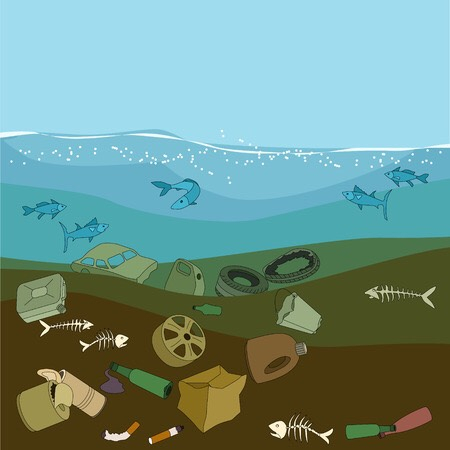 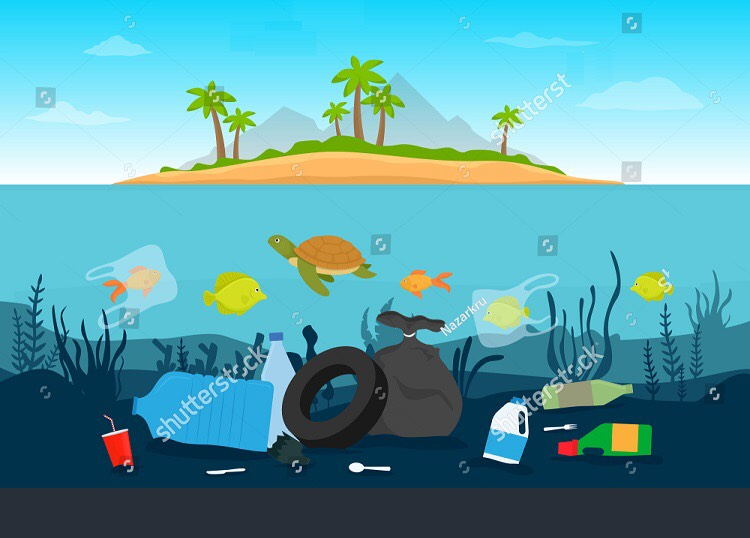 [Speaker Notes: Giáo án của Thảo Nguyên (0979818956)]
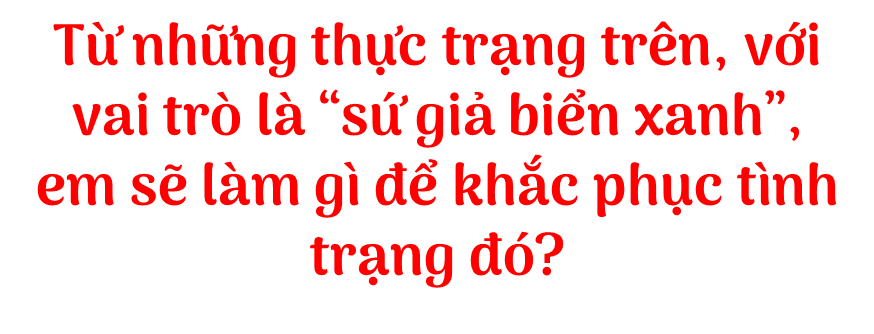 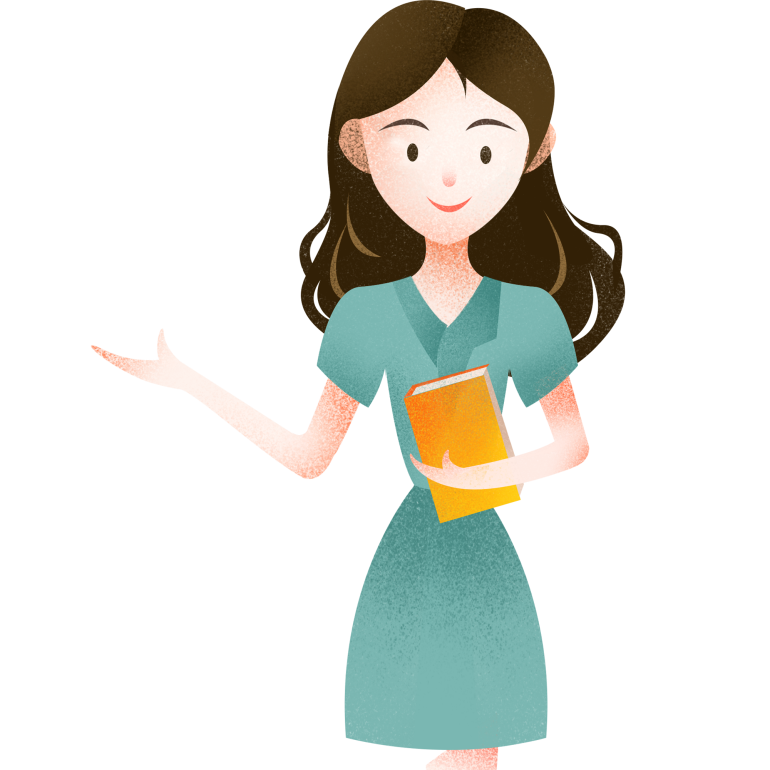 [Speaker Notes: Giáo án của Thảo Nguyên (0979818956)]
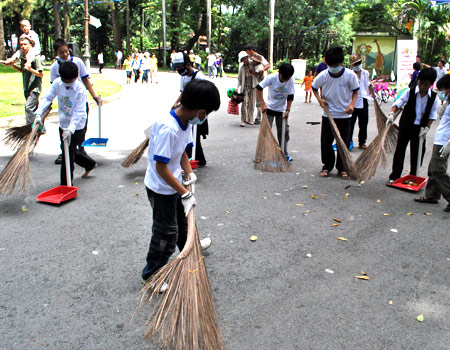 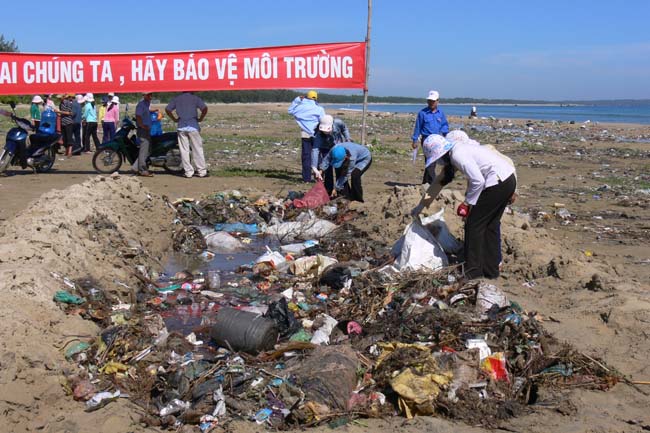 [Speaker Notes: Giáo án của Thảo Nguyên (0979818956)]
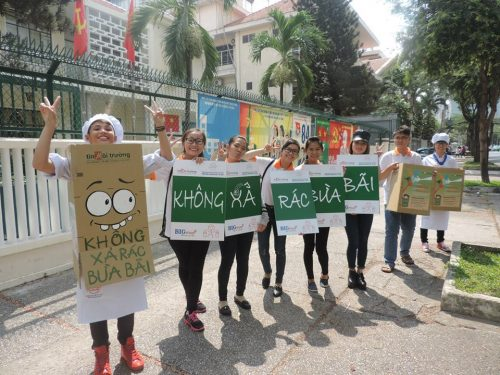 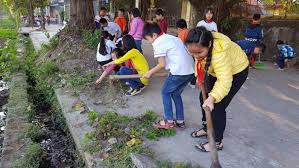 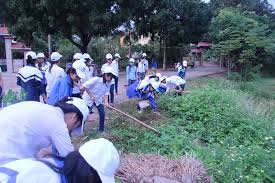 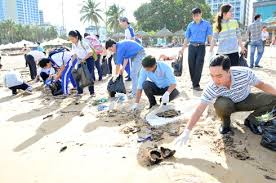 [Speaker Notes: Giáo án của Thảo Nguyên (0979818956)]
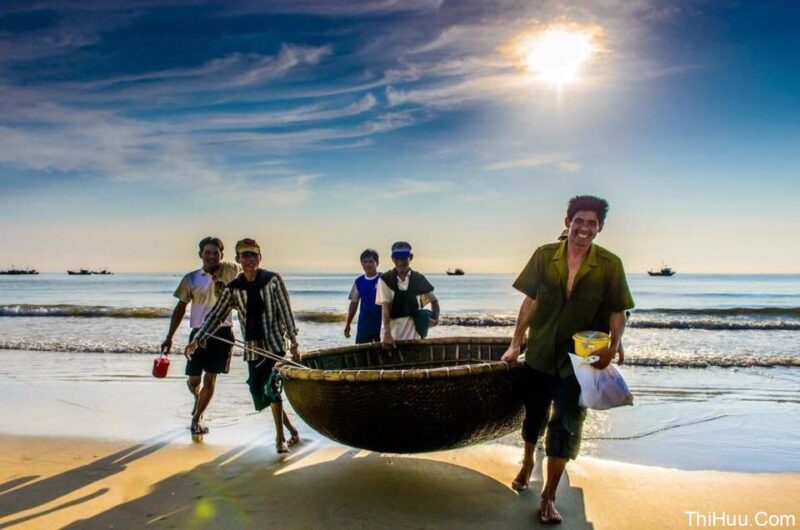 Viết đoạn văn ngắn (7-10 câu) phân tích vẻ đẹp của người dân chài lưới qua đoạn thơ sau:

“Dân chài lưới làn da ngăm rám nắng
Cả thân hình nồng thở vị xa xăm
Chiếc thuyền im bến mỏi trở về nằm
Nghe chất muối thấm dần trong thớ vỏ”
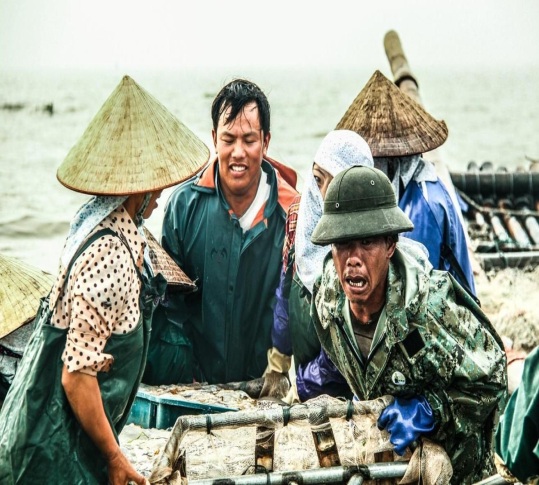